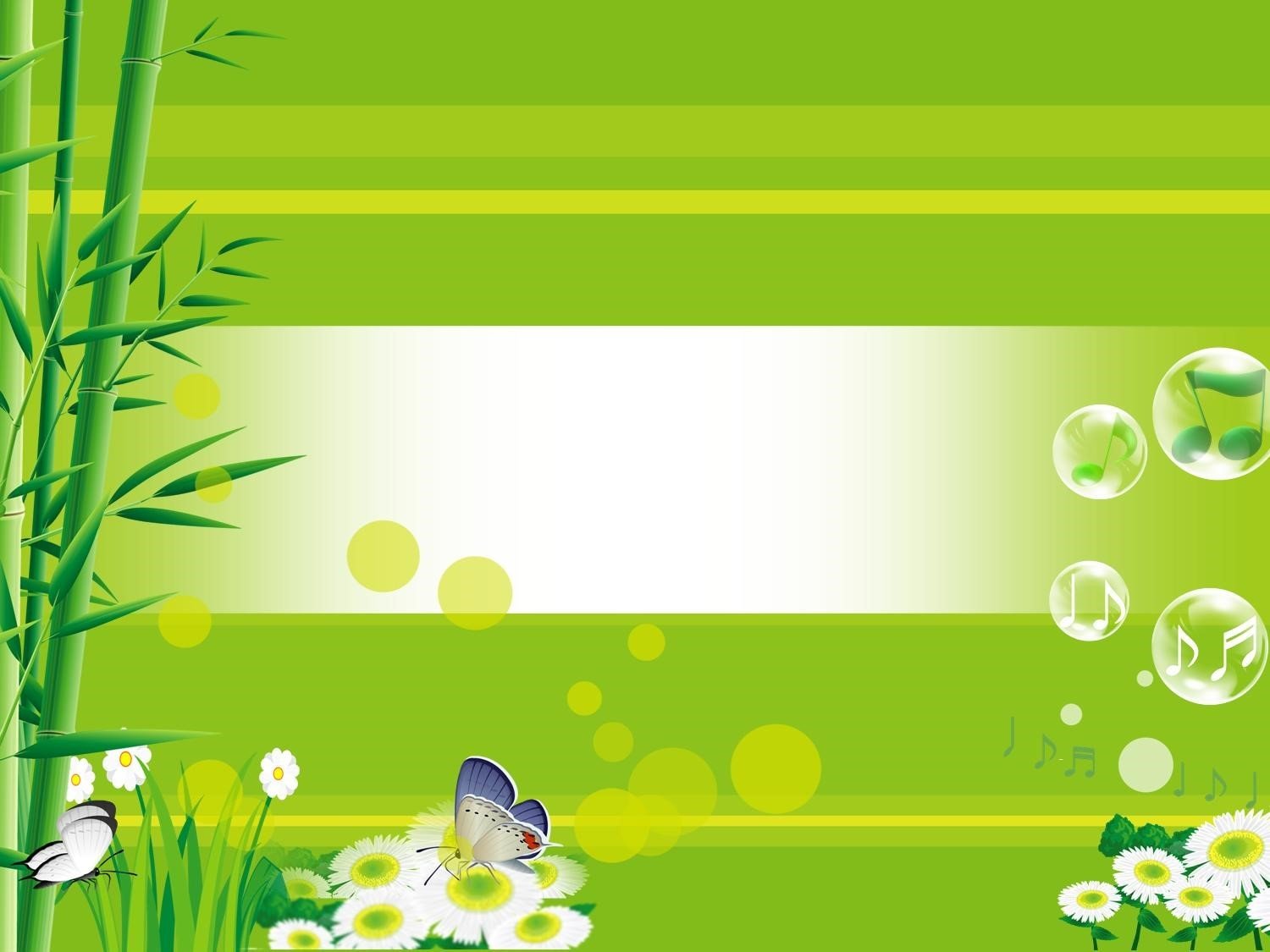 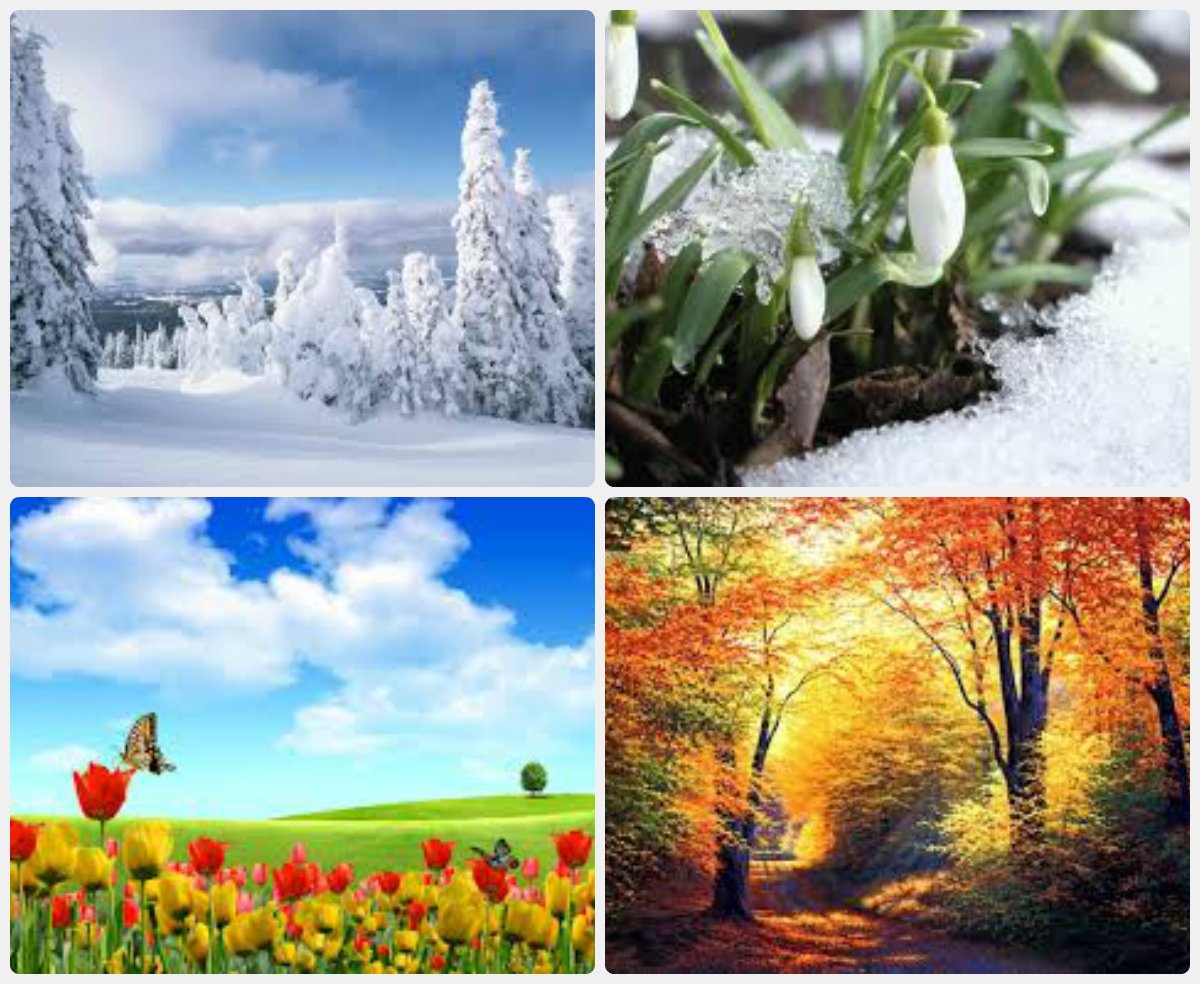 Педагогическая мастерская 
 
МУЗЫКАЛЬНАЯ СКАЗКА «ИСТОРИЯ ГОДА»
 
(по мотивам одноимённой сказки Г.Х. Андерсена)
для детей старшего дошкольного возраста (5-7 лет)
Разработала музыкальный руководитель: ВКК, стаж работы 39лет,
 Савченко Татьяна Егоровна
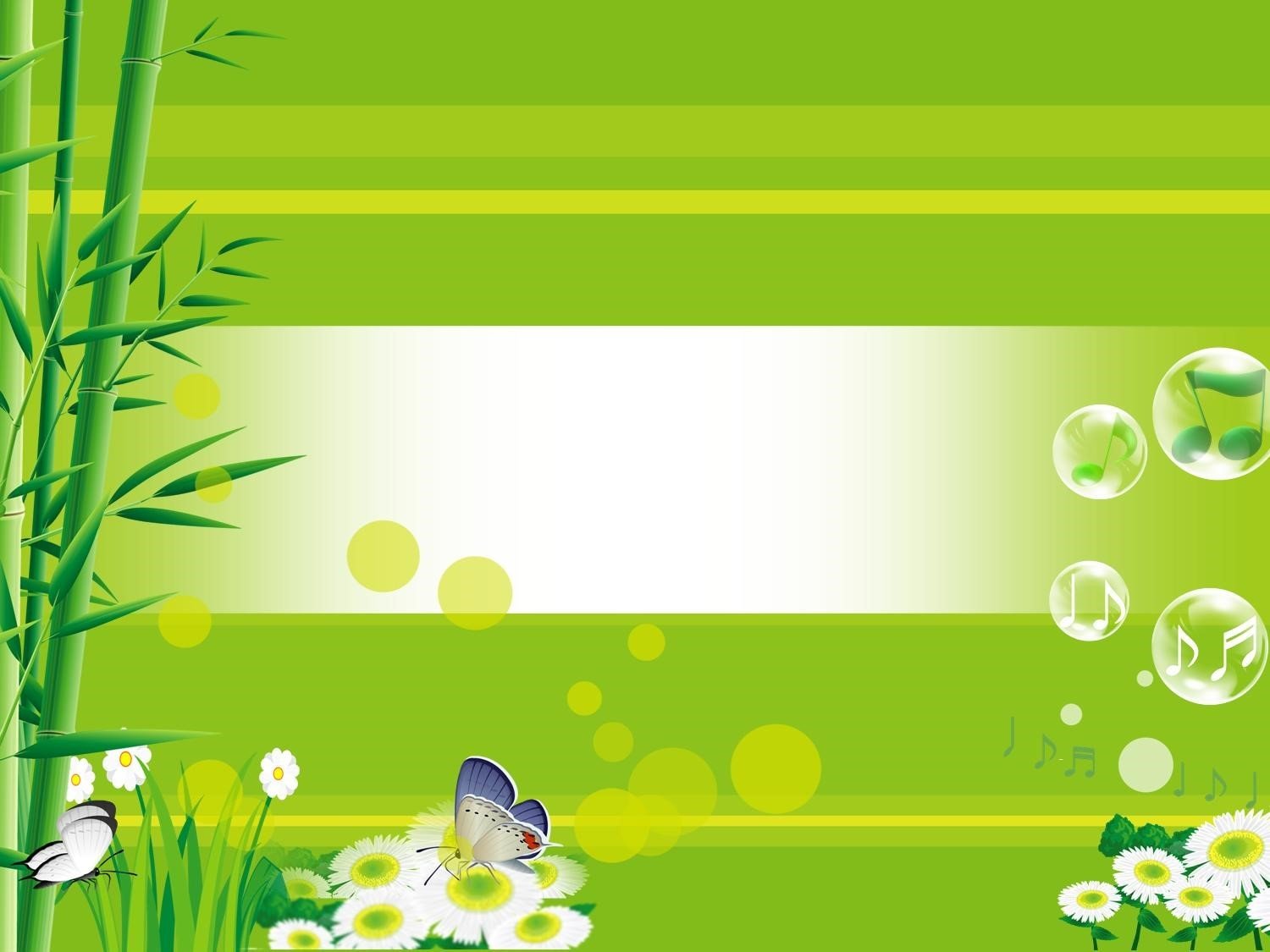 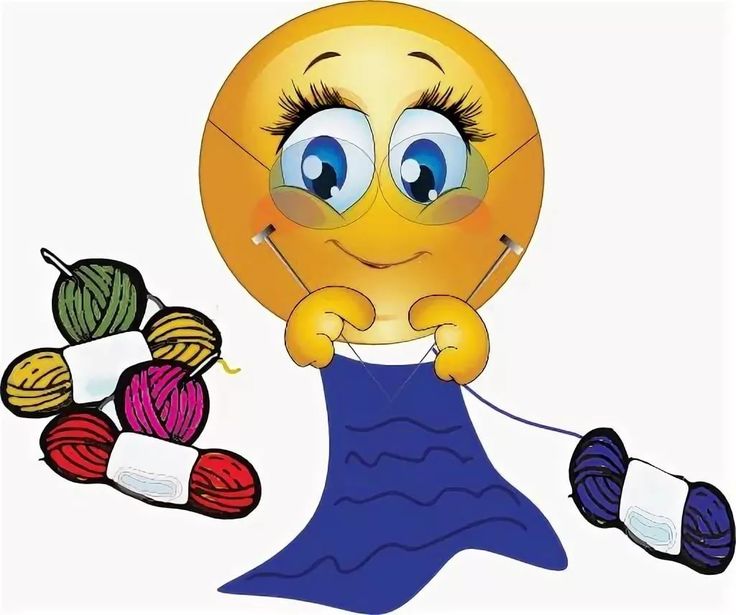 Некогда солнышку в небе лениться:Есть у него золотистые спицы,Пряжа цветная –На дне сундука:Ровно четыре Волшебных клубка.
Трудится солнышко без остановки,Каждому времени вяжет обновки.Белым клубком начинается год…
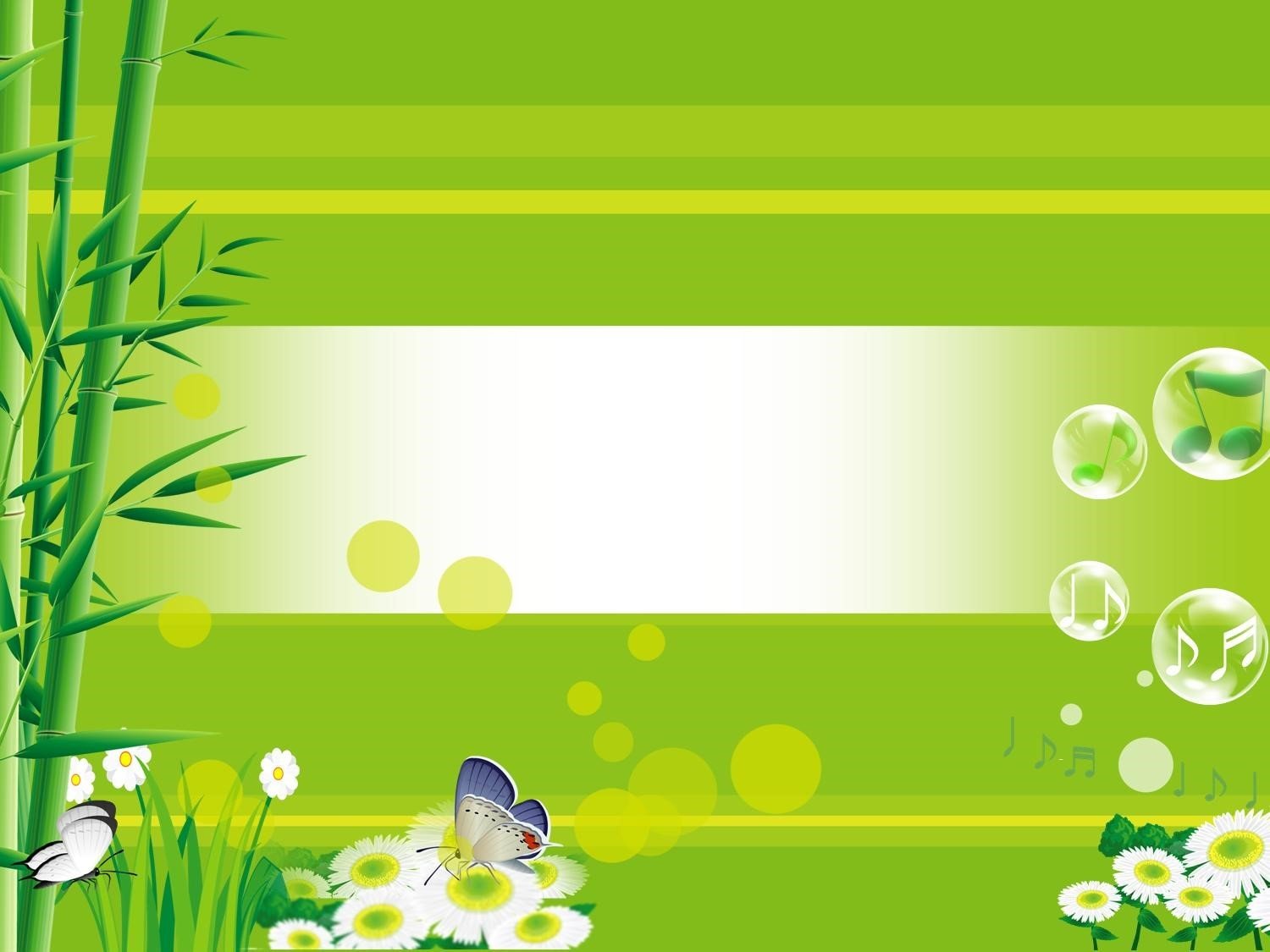 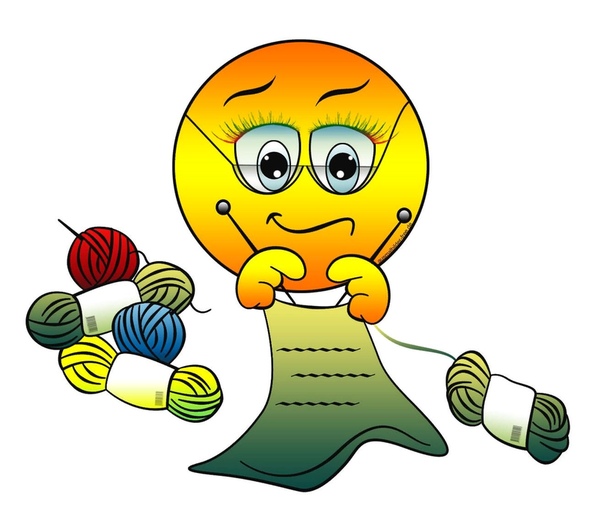 Годы проходят, а солнышко вяжет.
Вяжет и слова плохого не скажет.
Что тут поделаешь, коль у природы,
Без остановки меняются моды.
- И так…
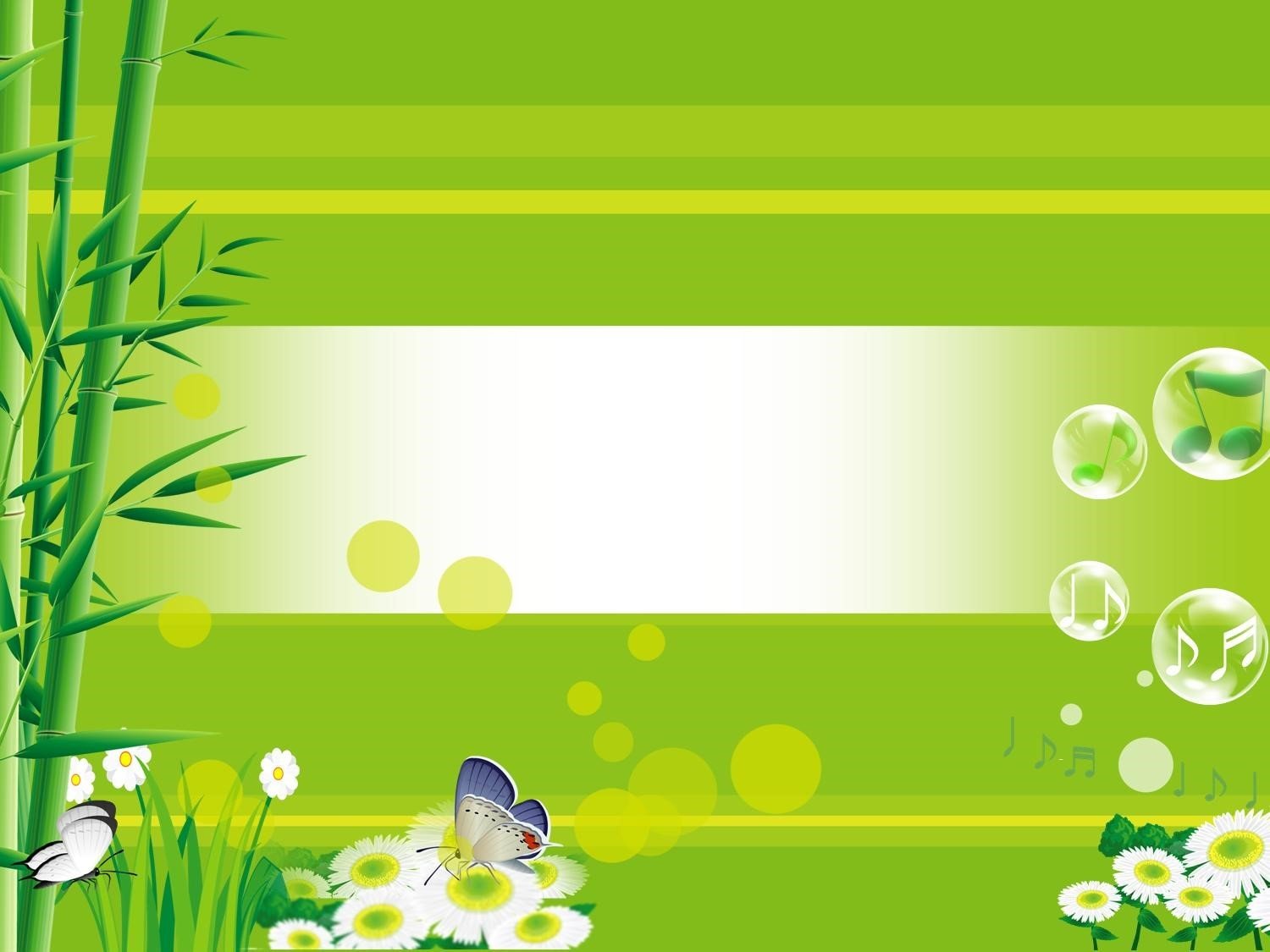 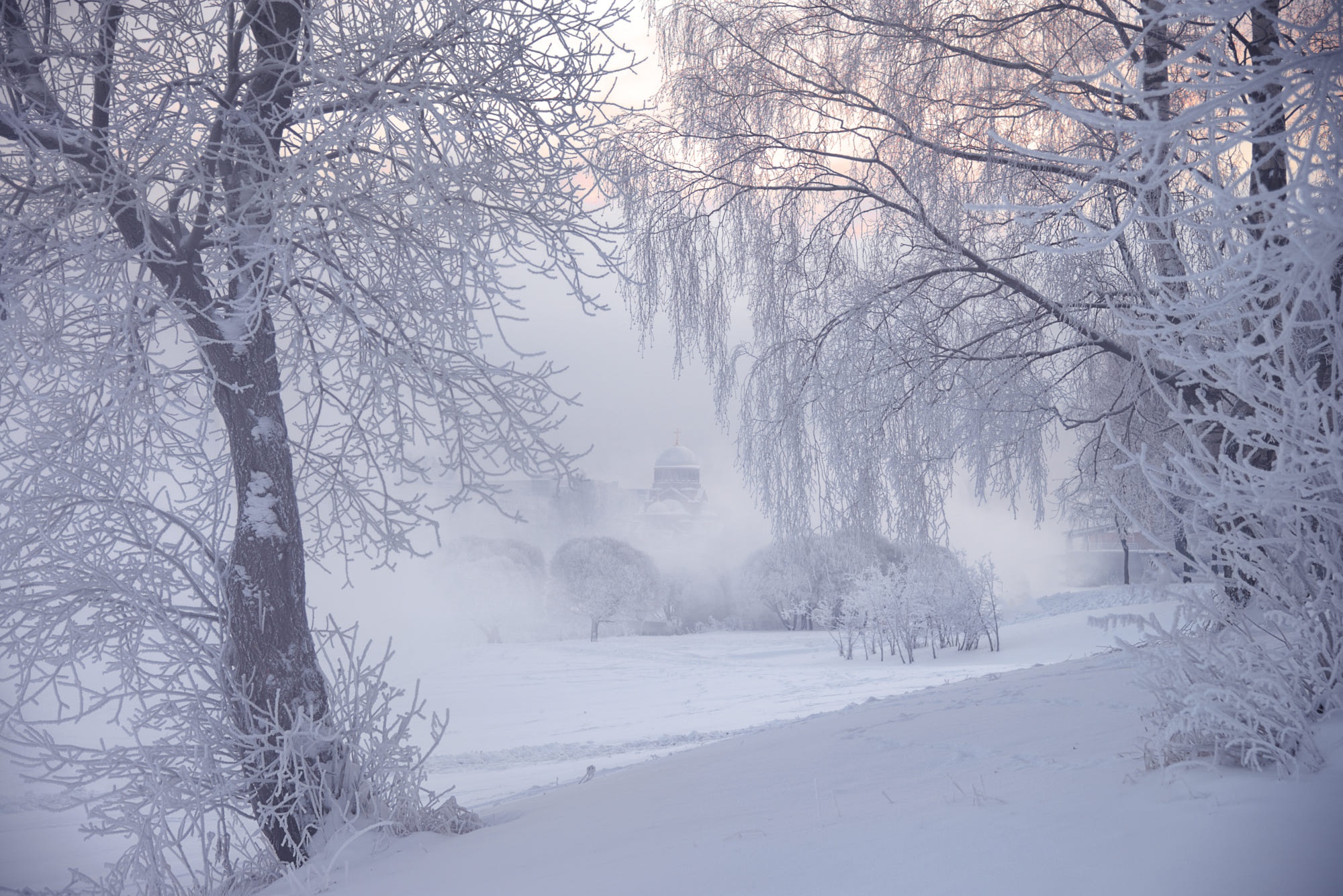 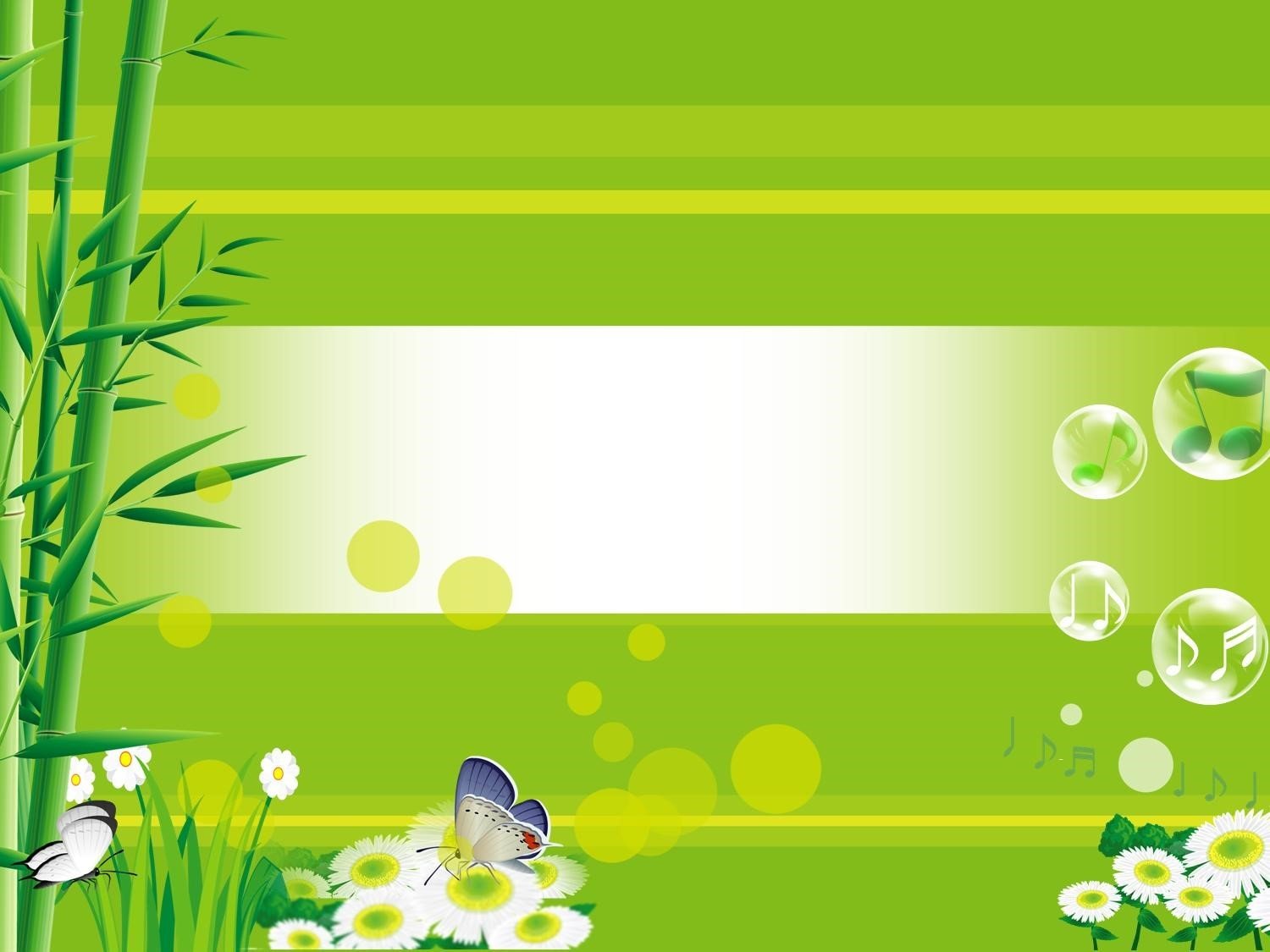 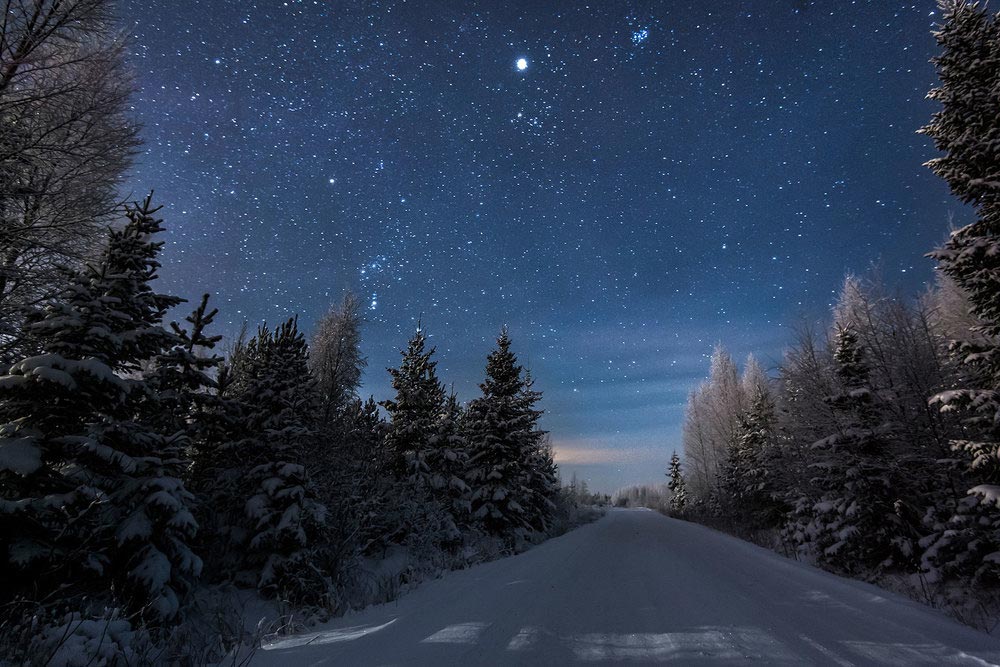 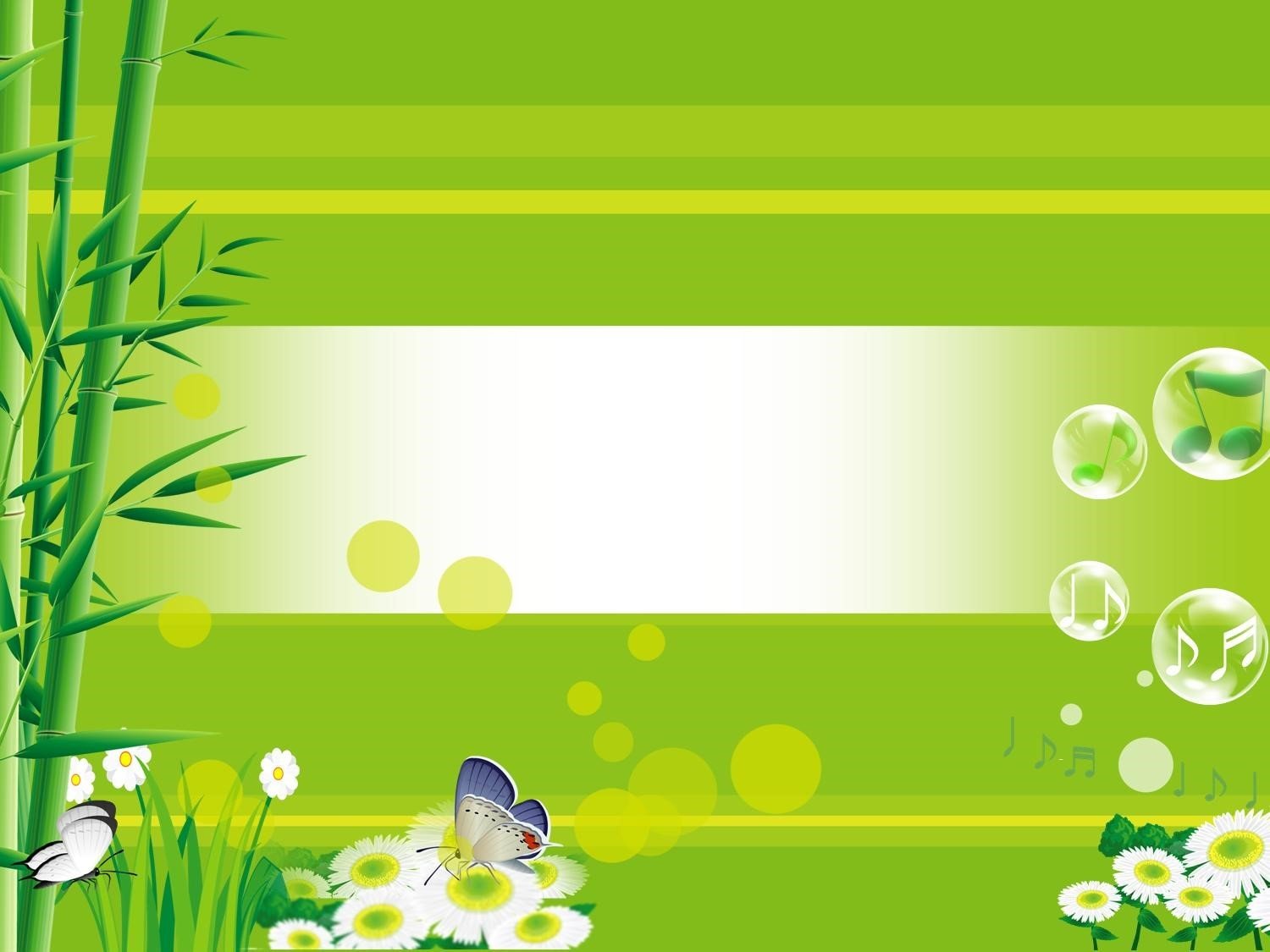 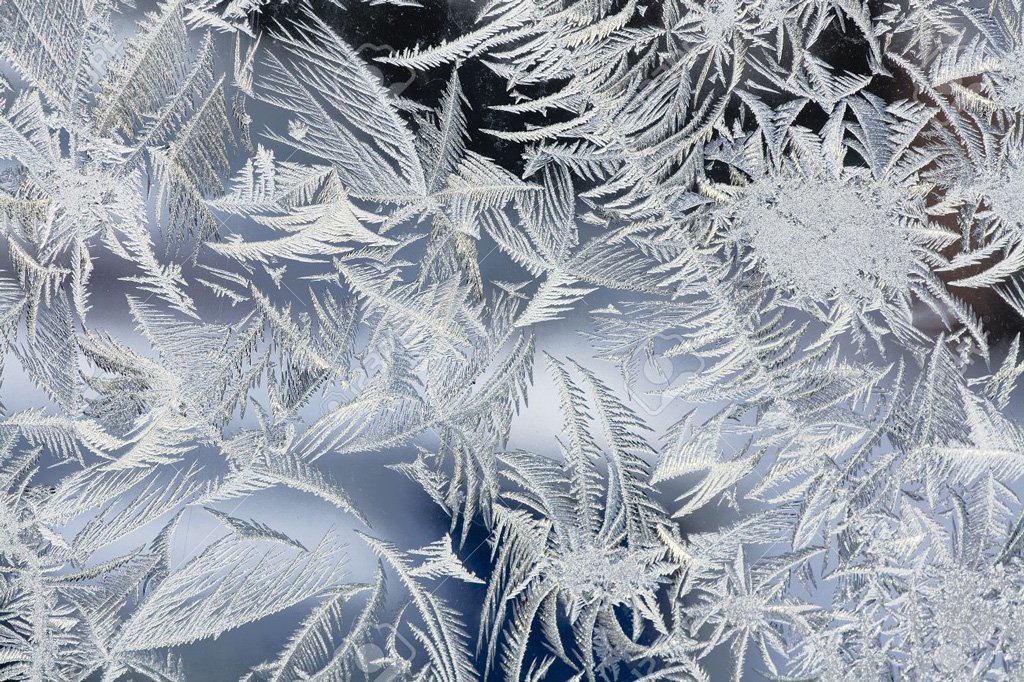 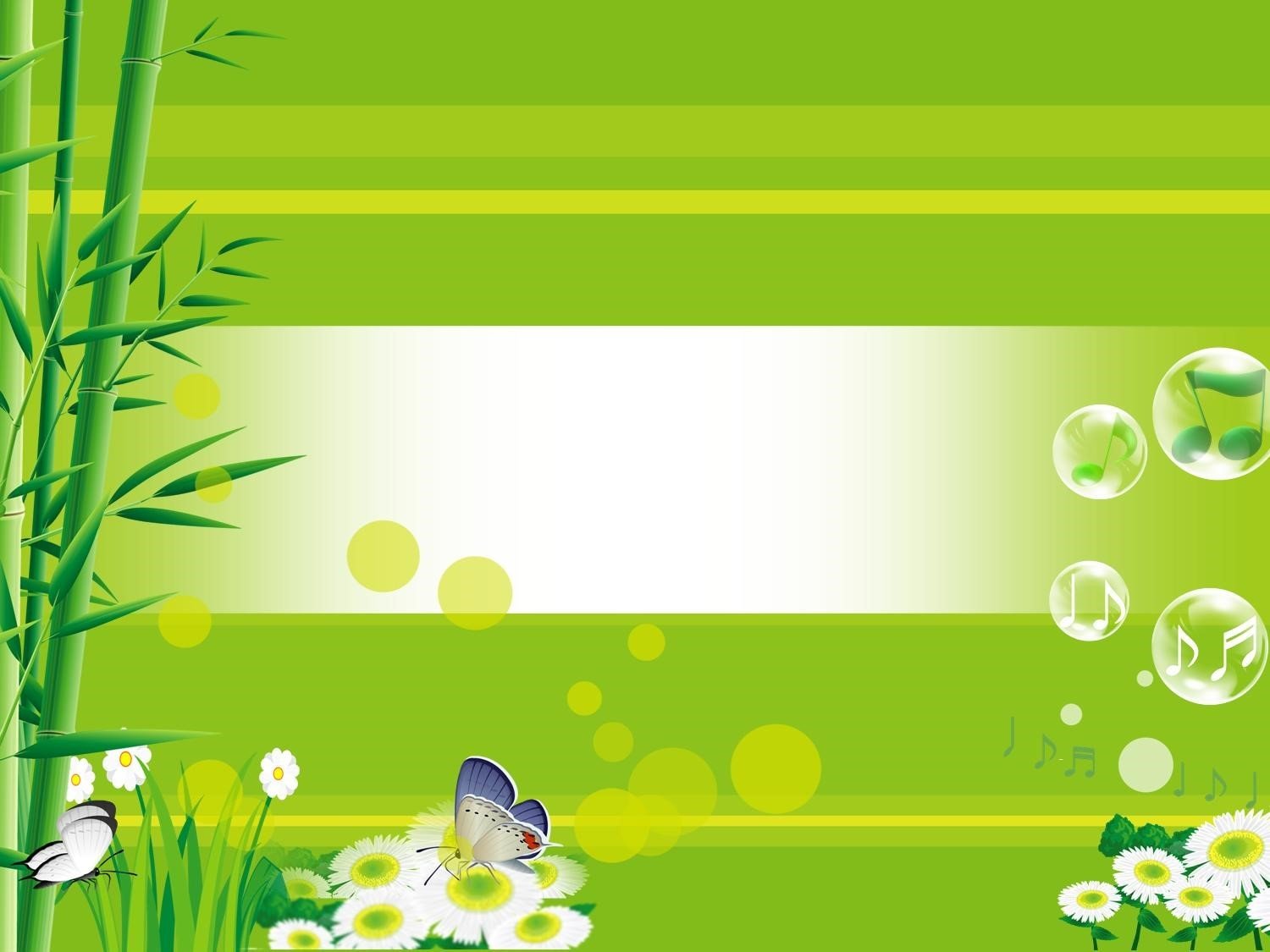 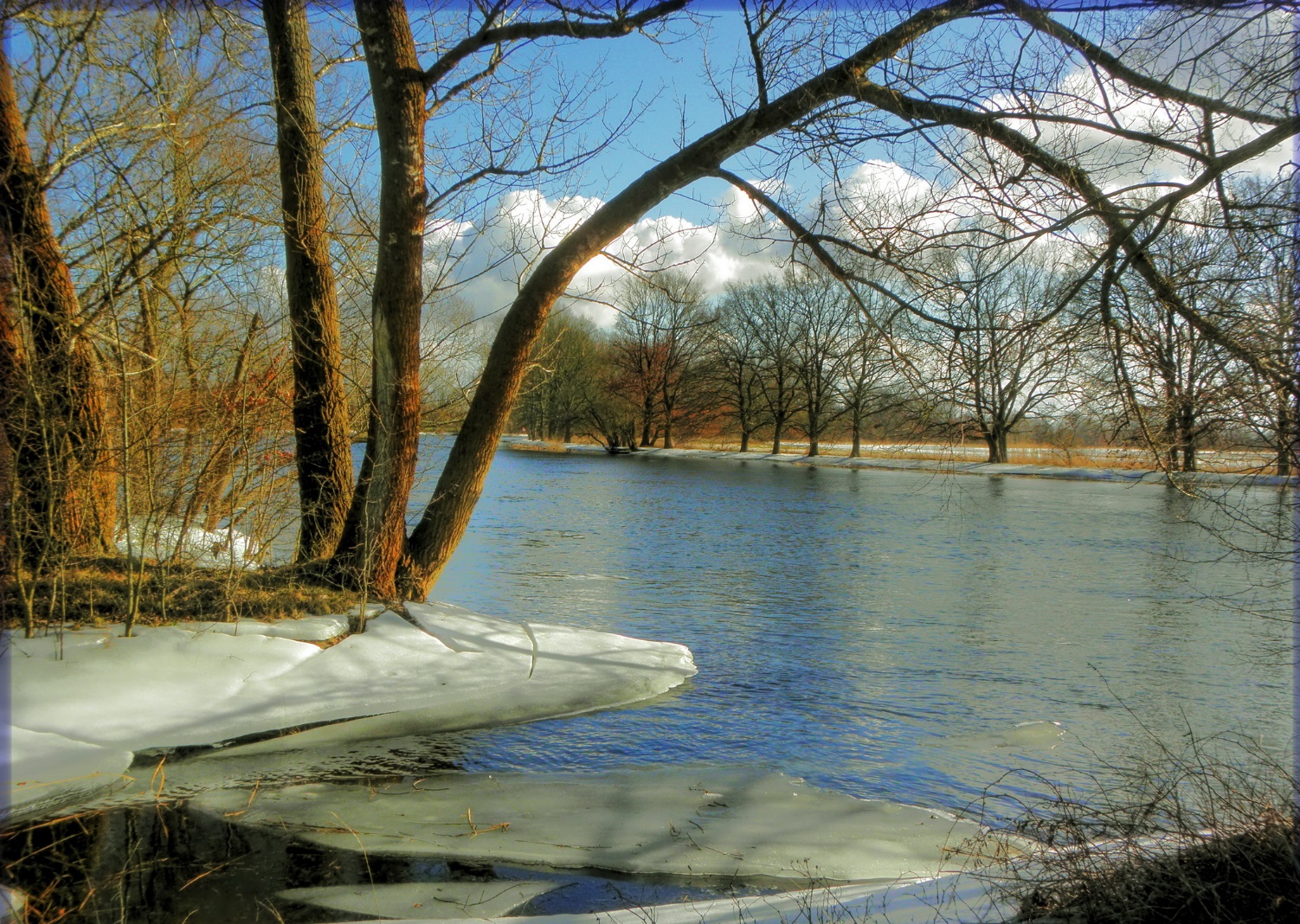 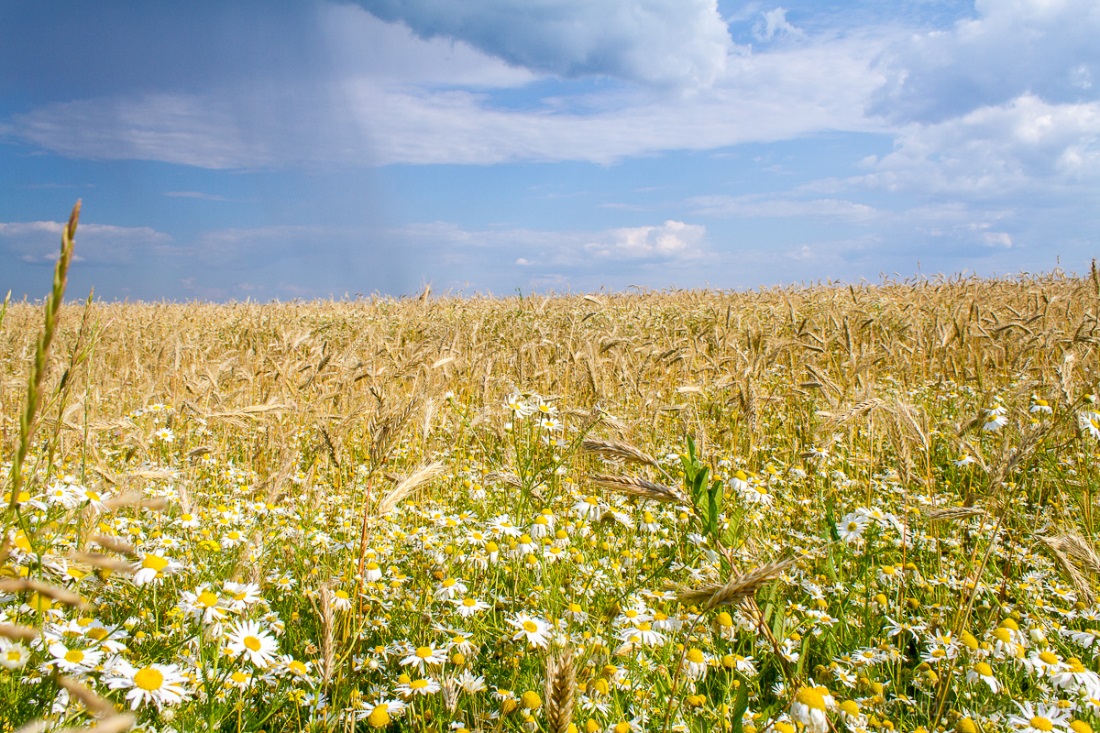 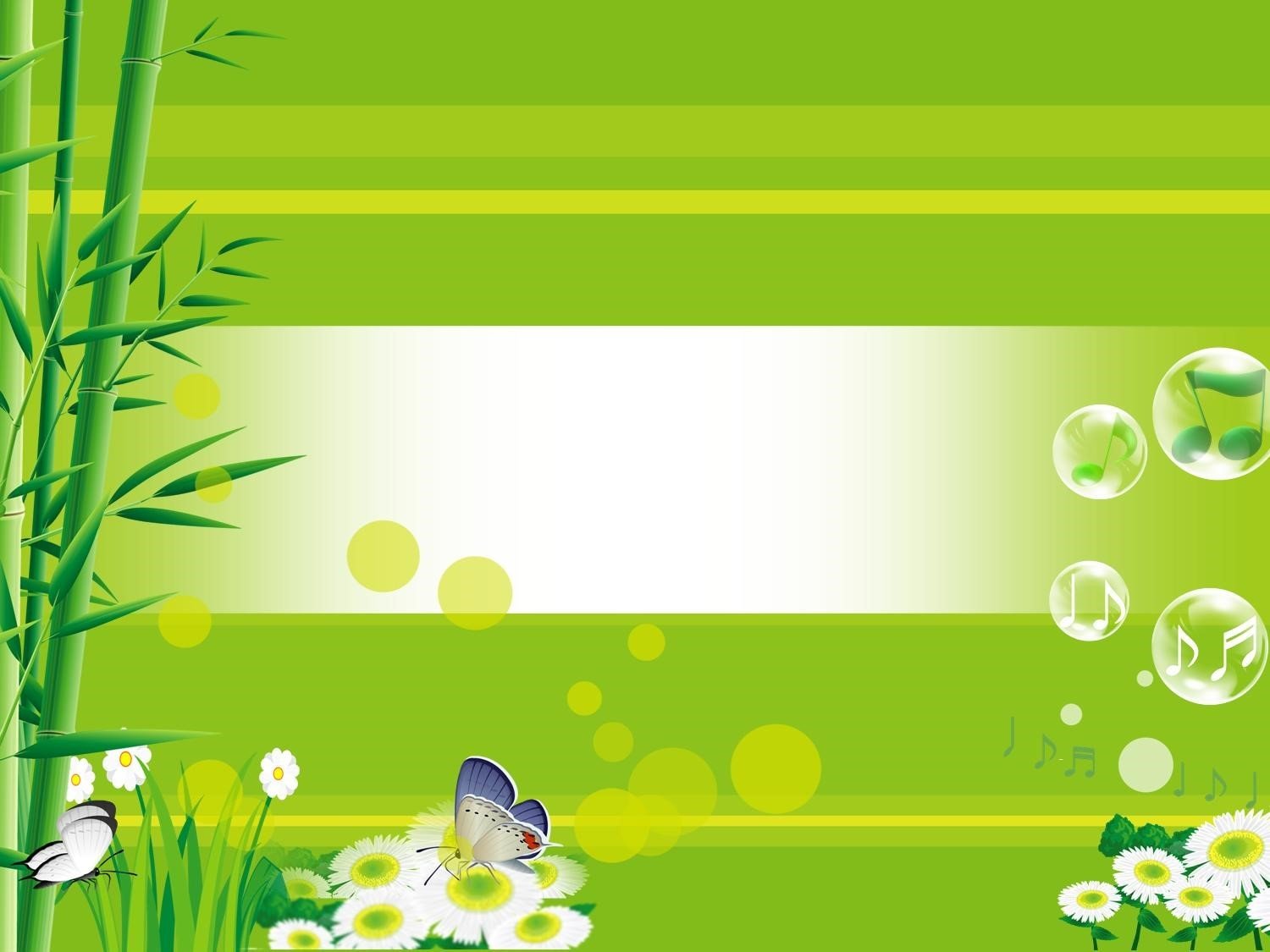 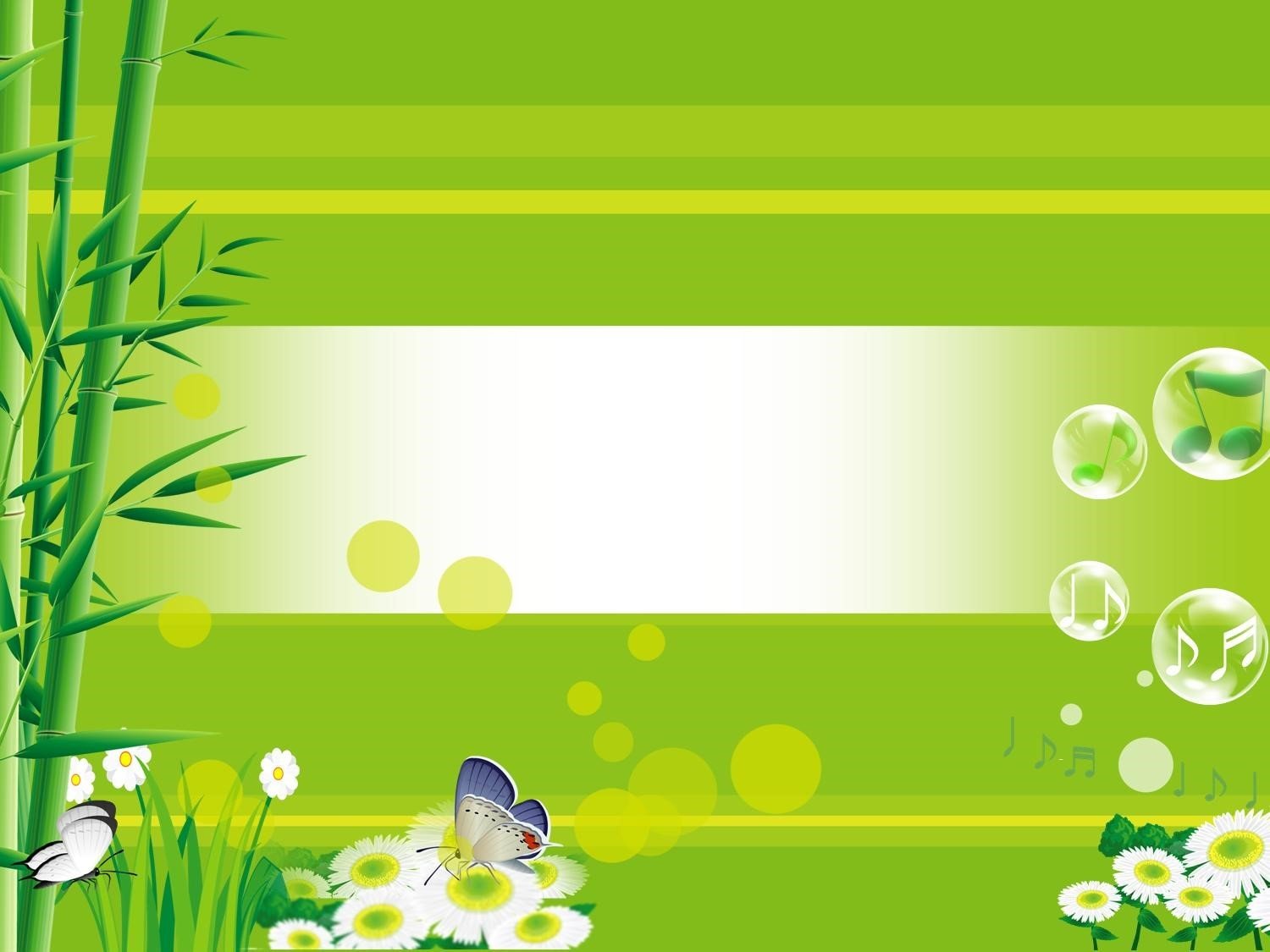 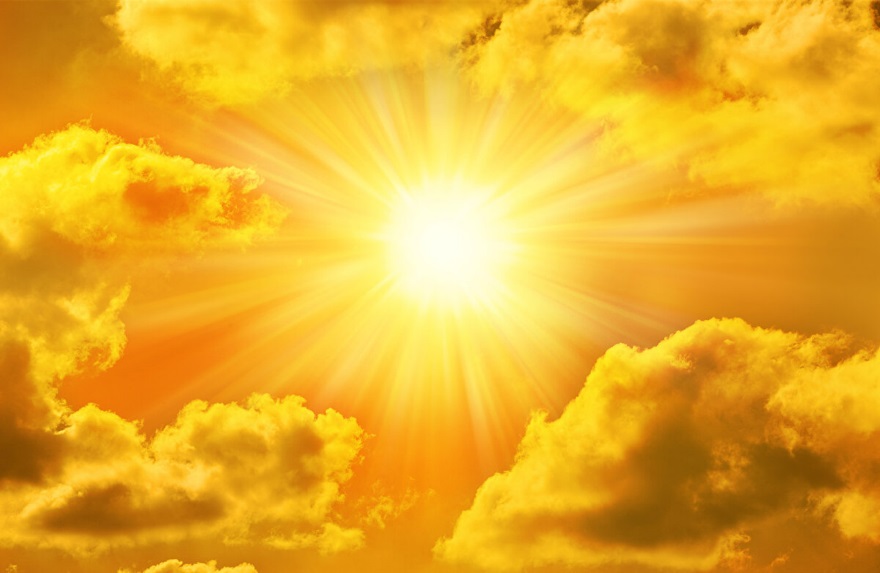 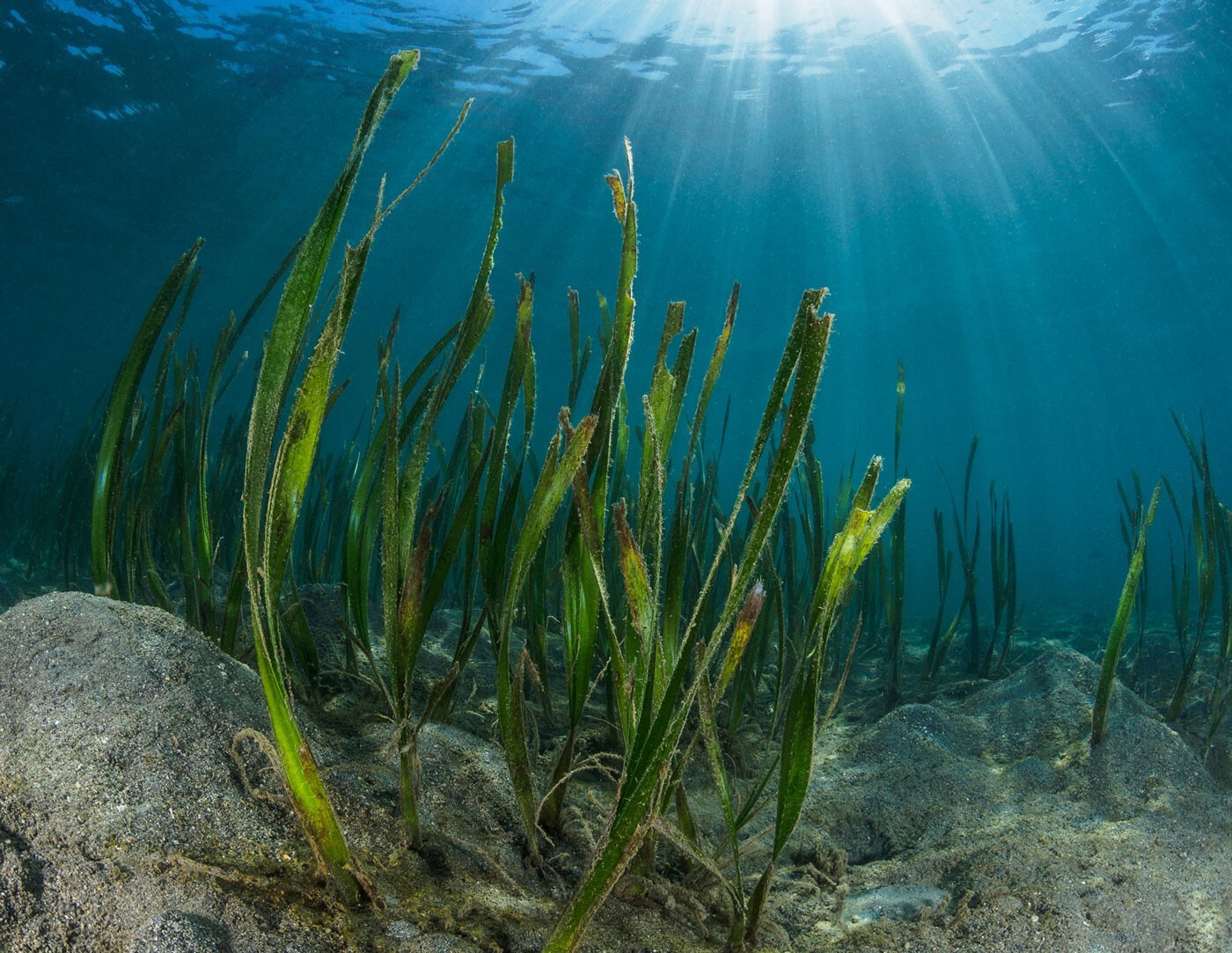 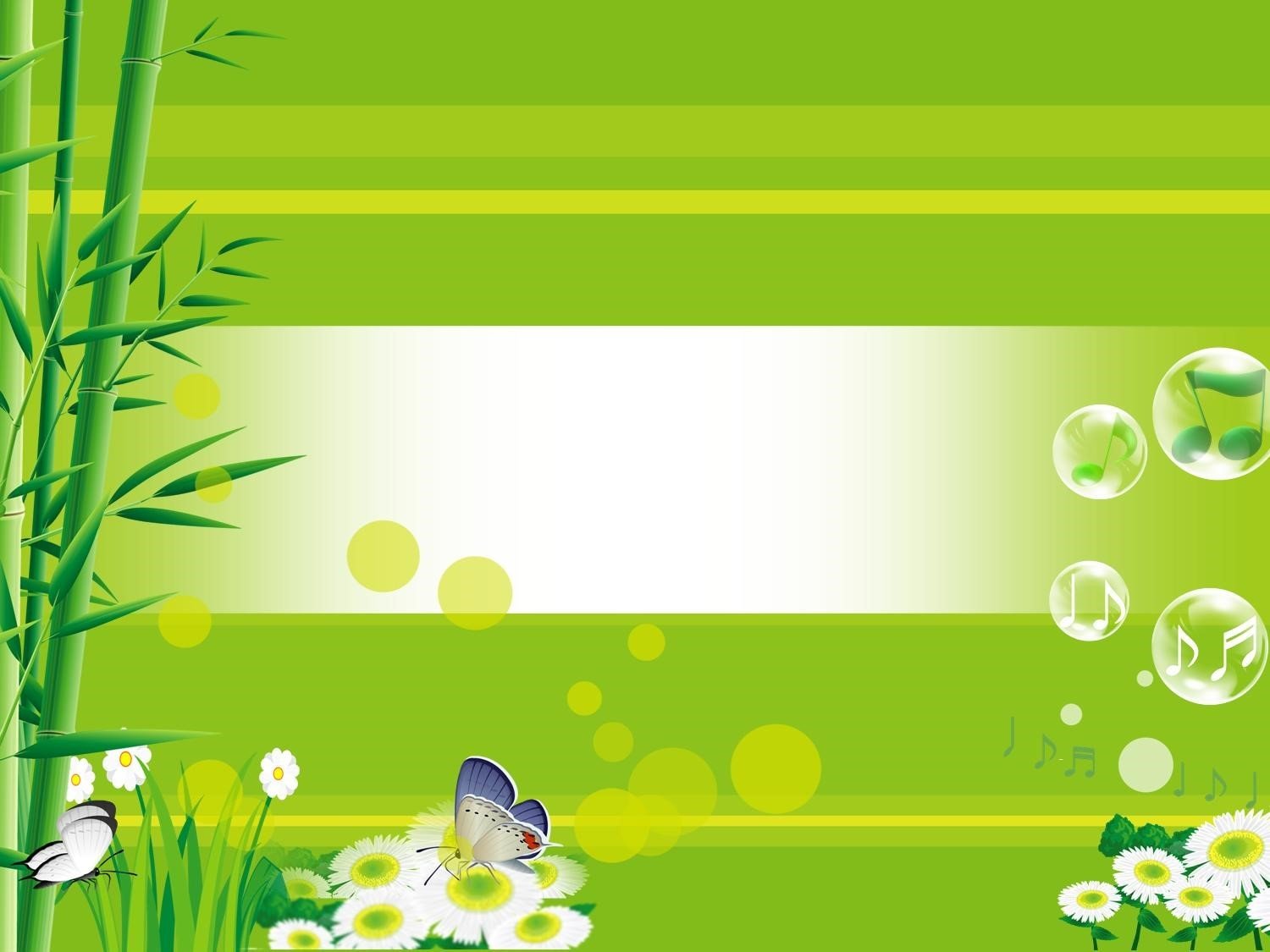 Подводный лес качается,
Как будто на ветру.
Здесь сумрачно, таинственно
И в холод, и в жару.
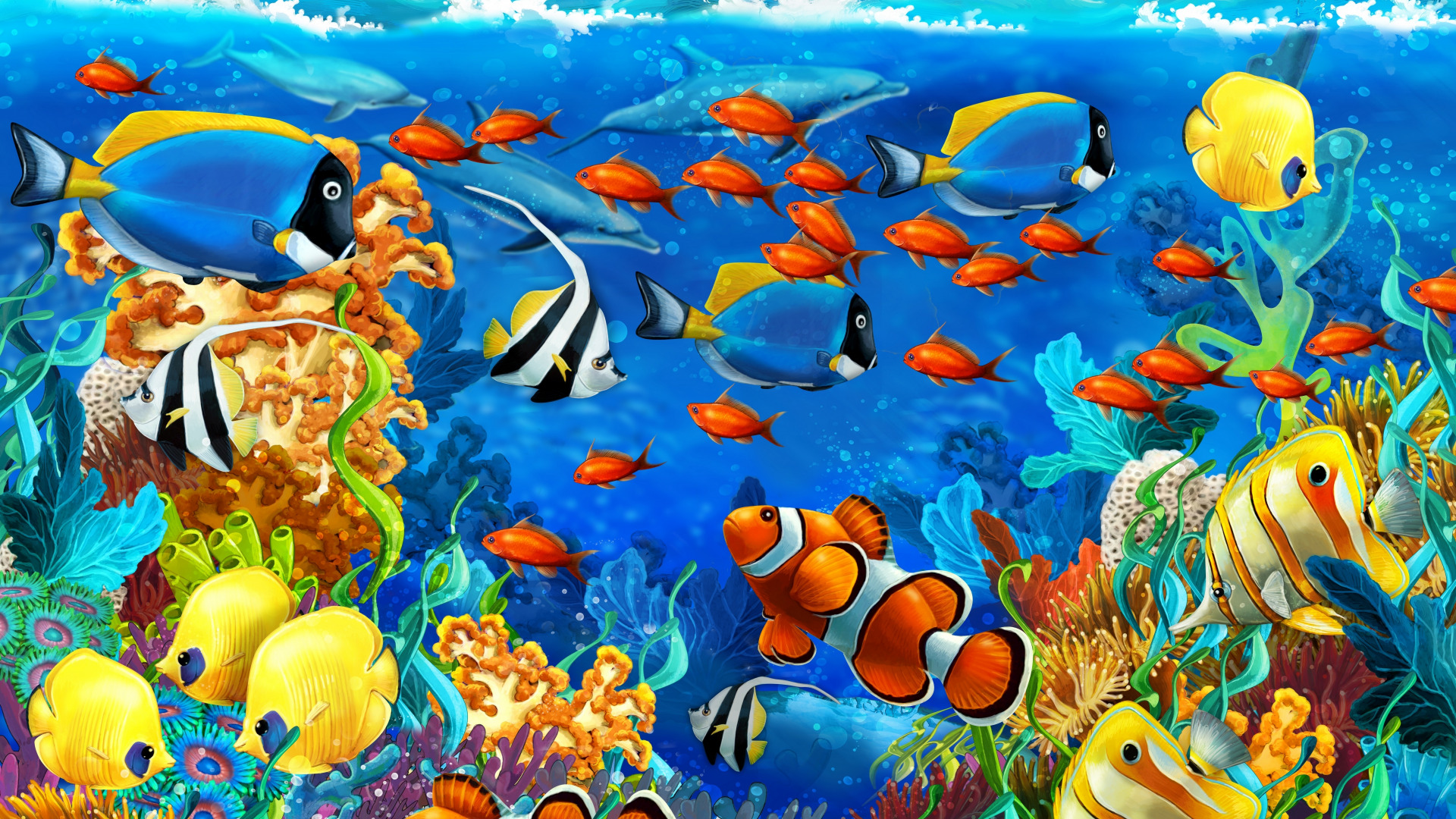 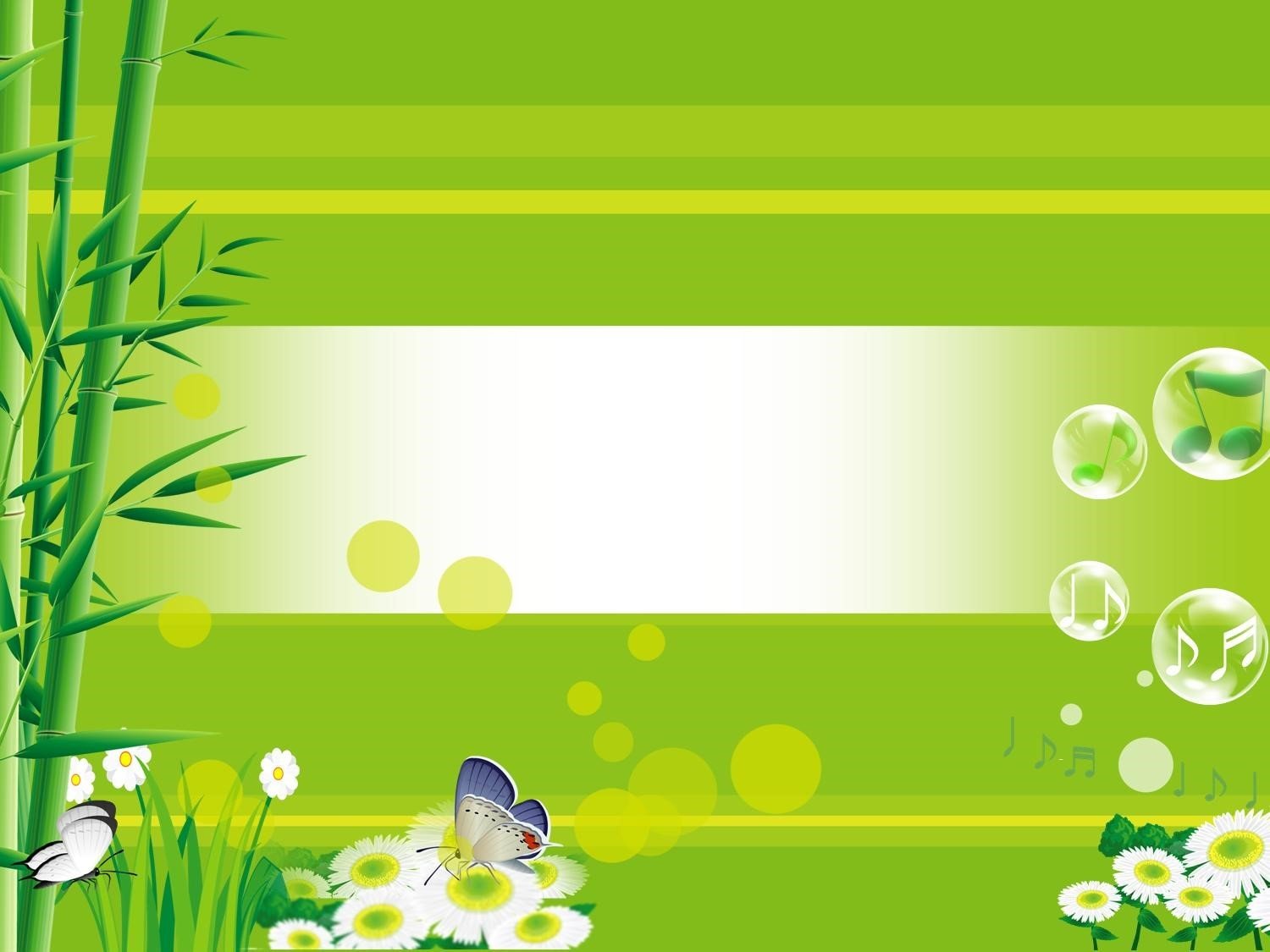 - Перламутровые струйки,
Разноцветные чешуйки,
Рыбки – бабочки порхают,
Словно звёздочки сверкают.
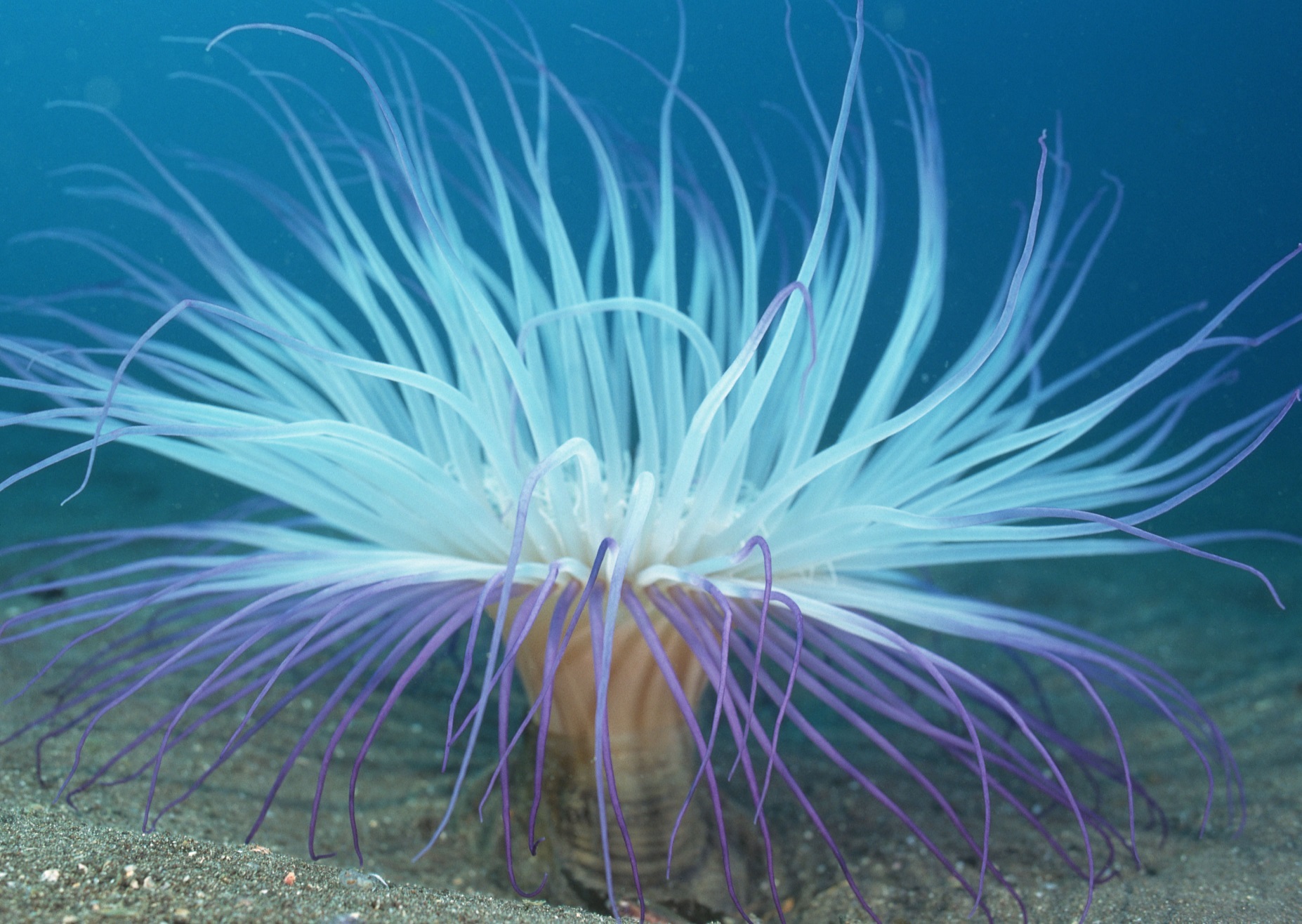 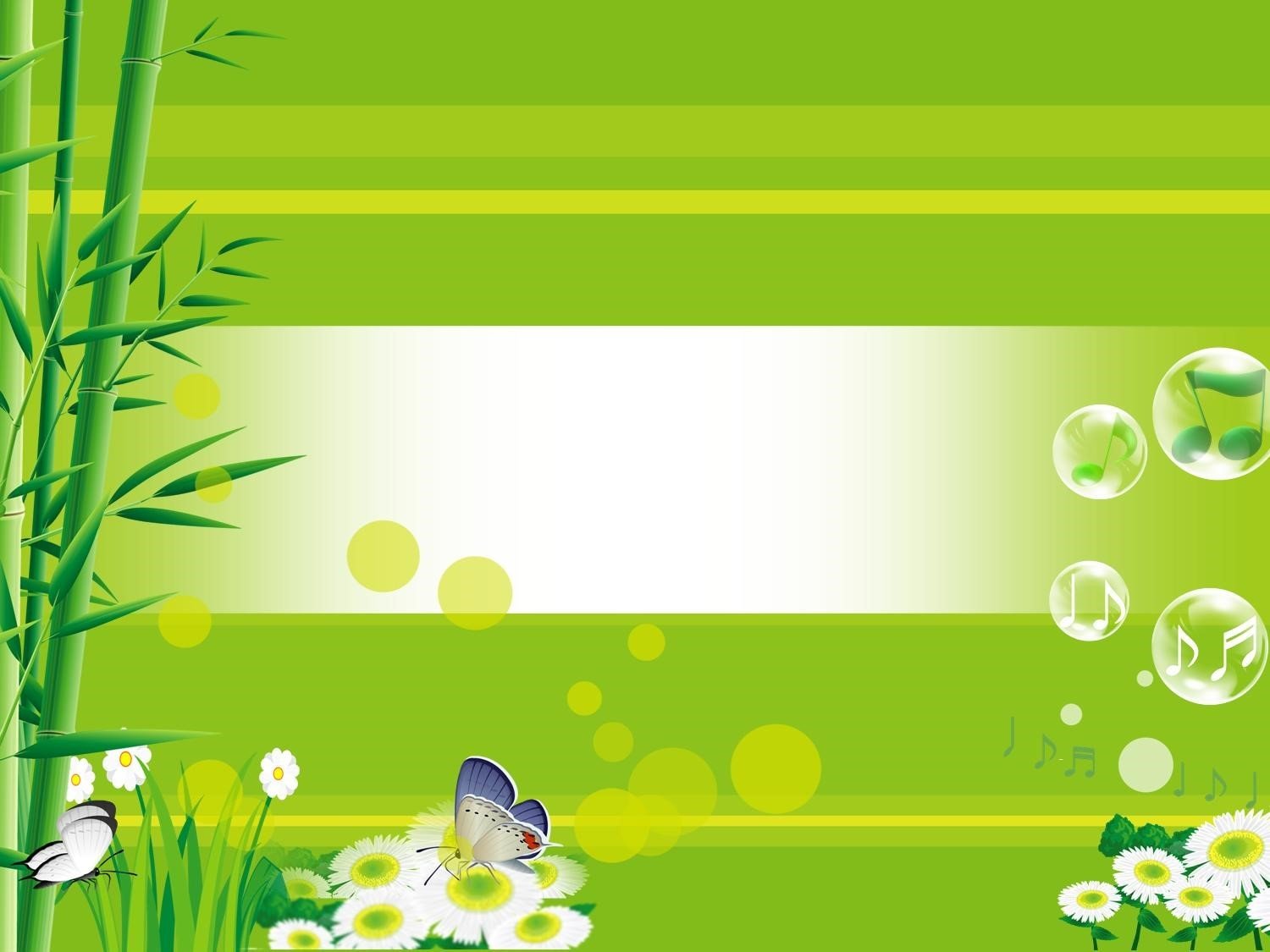 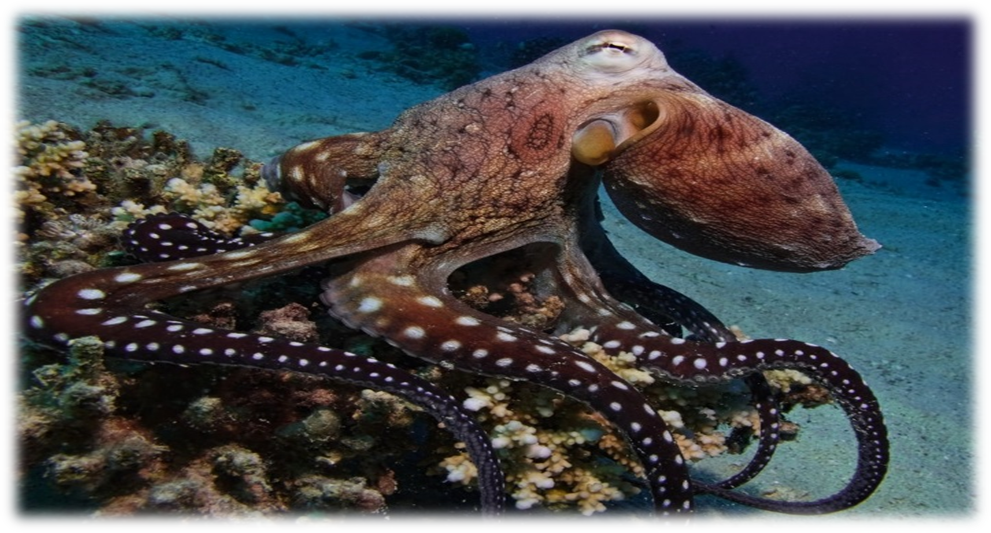 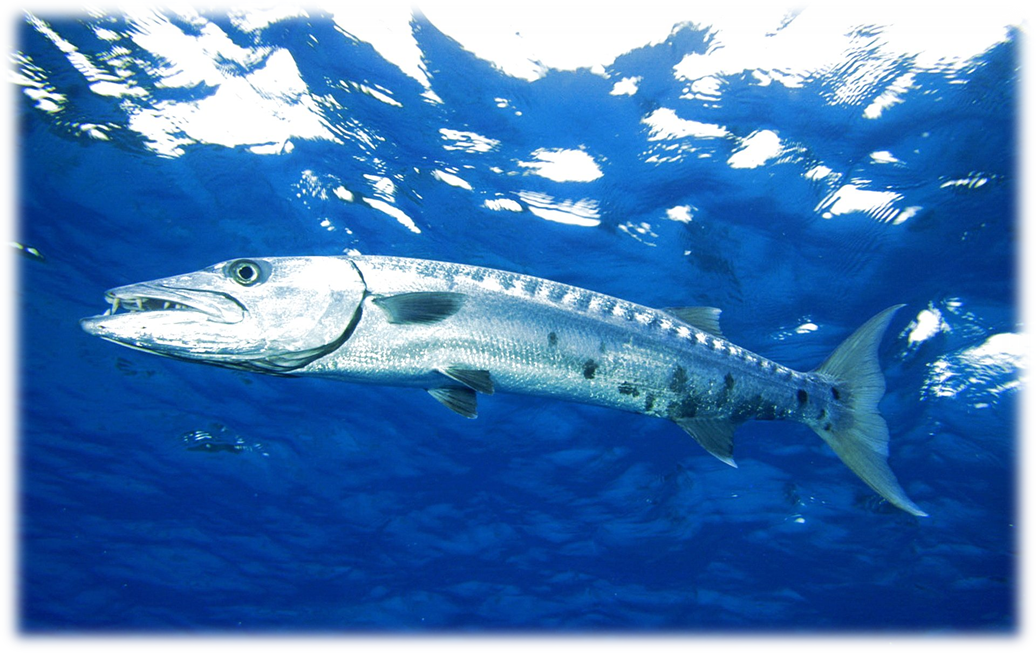 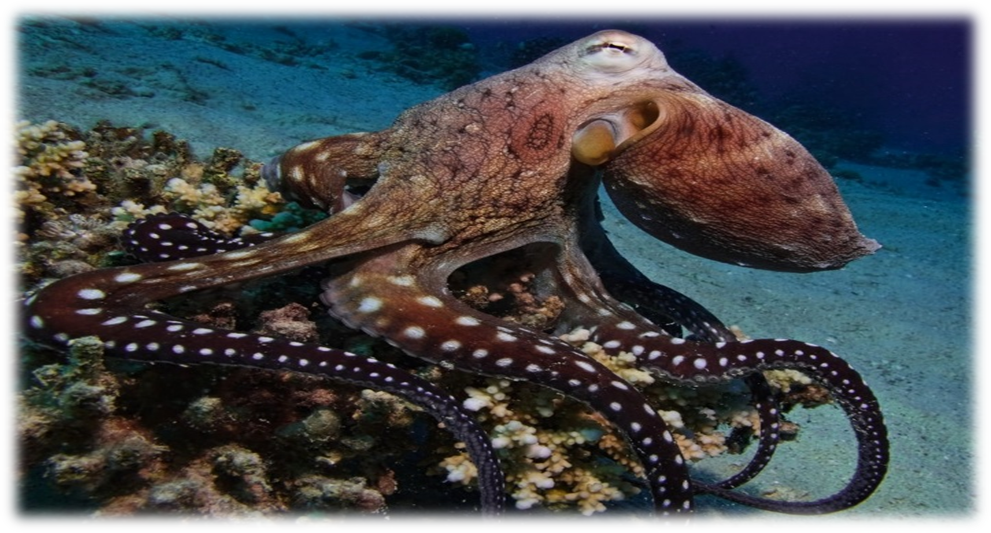 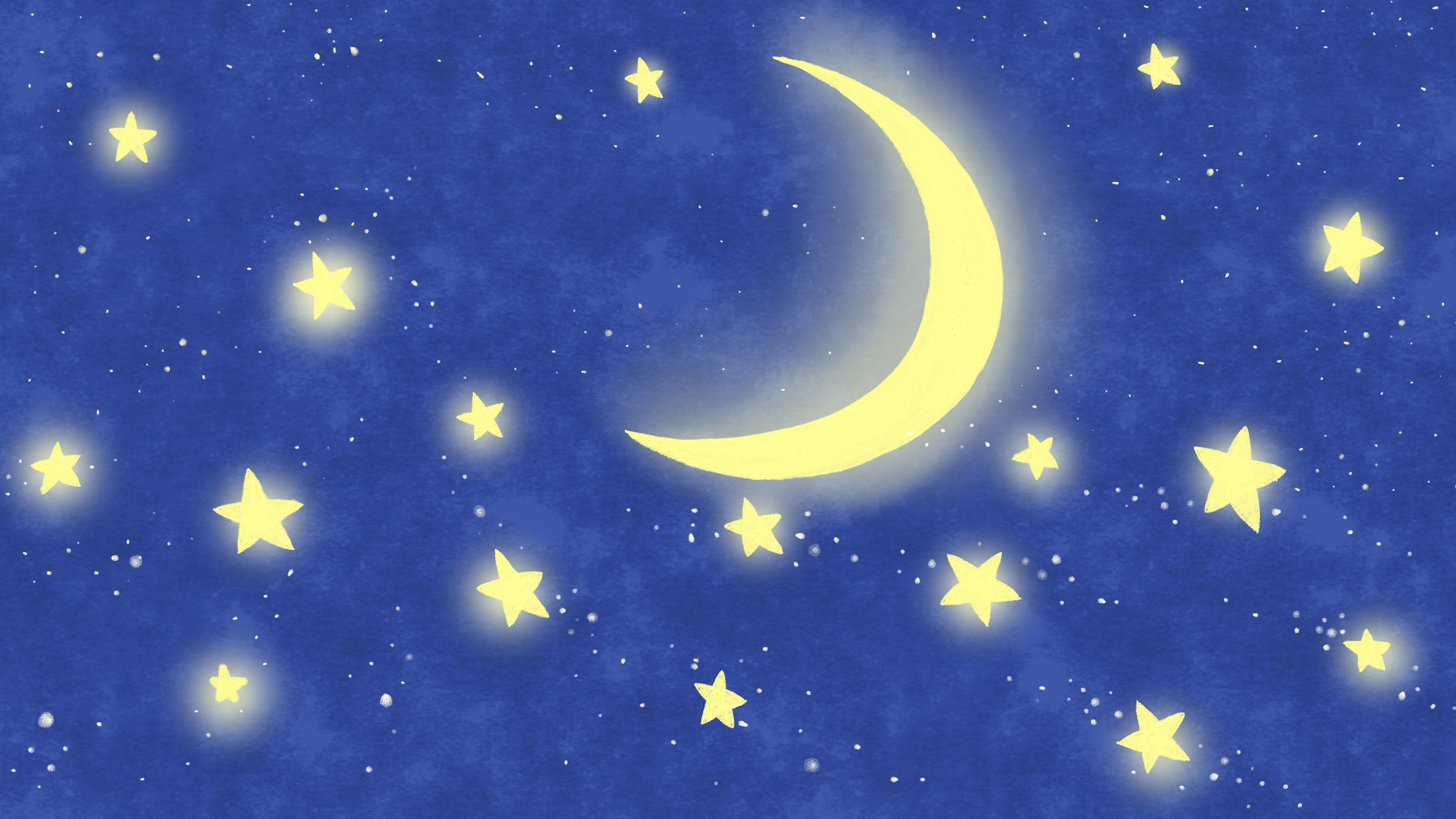 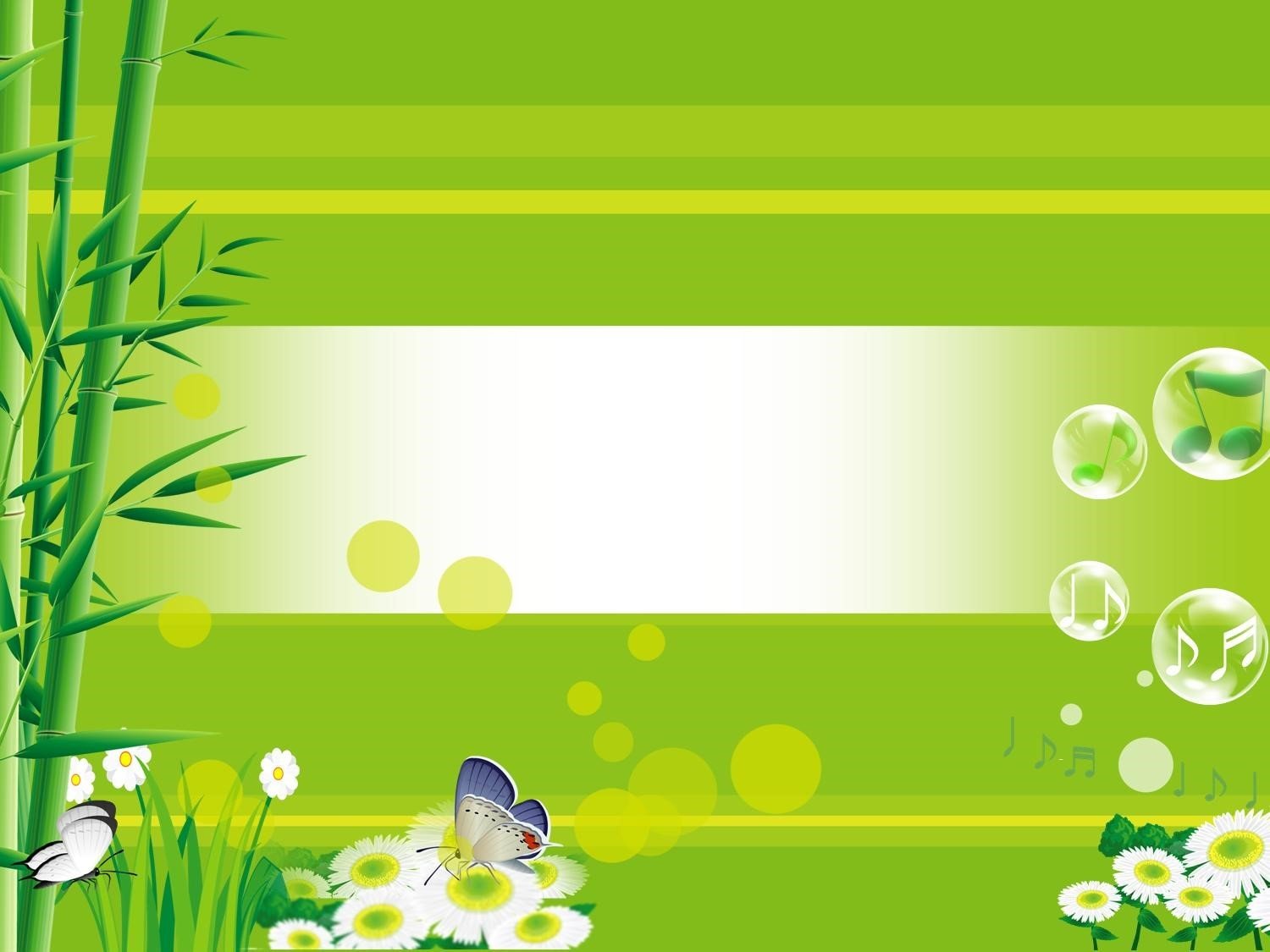 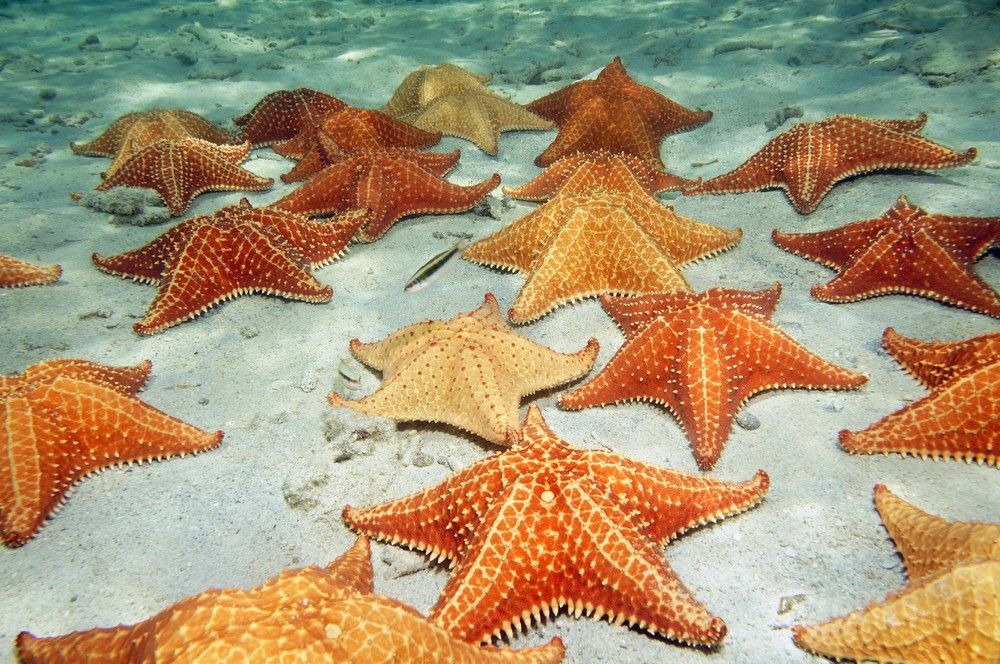 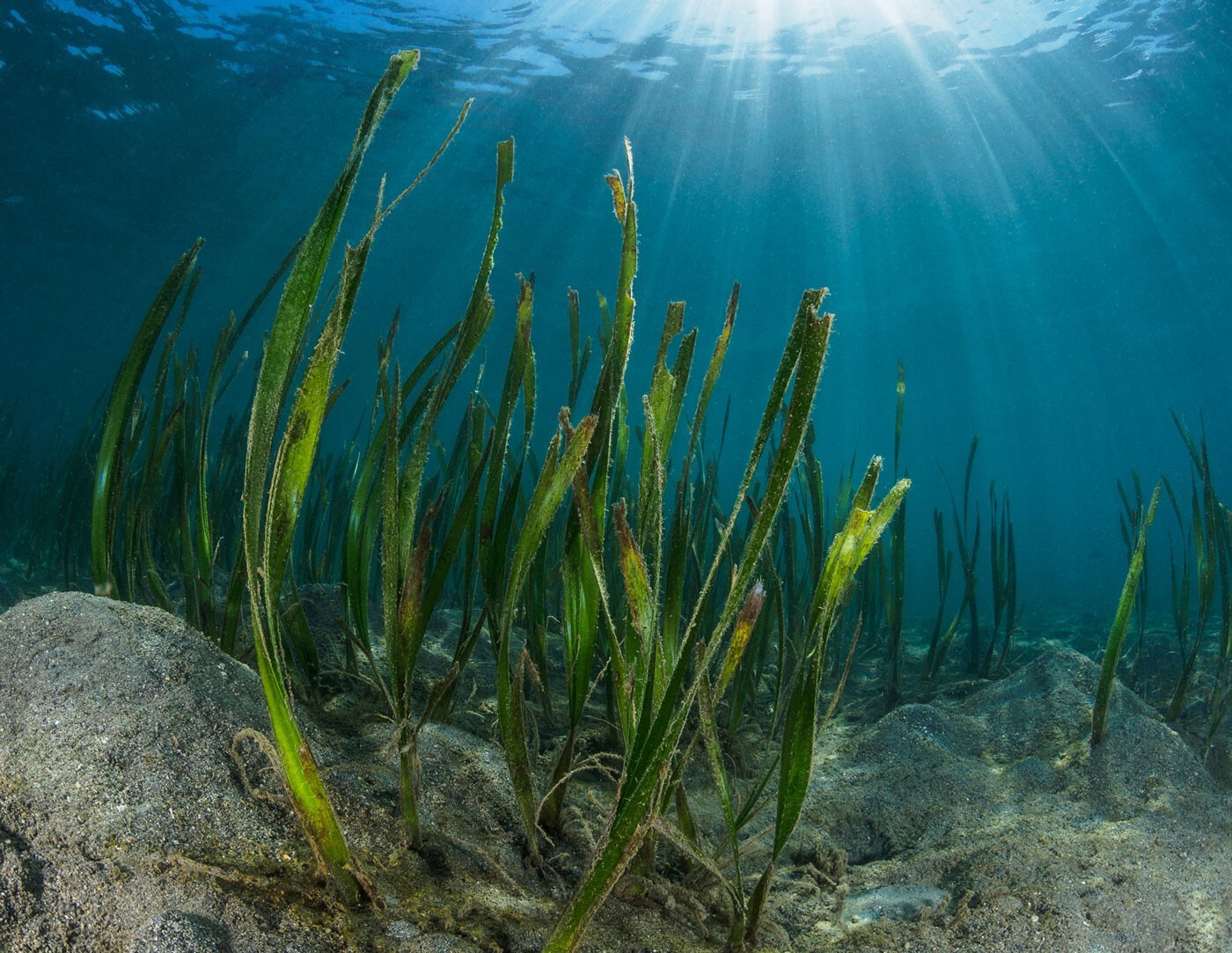 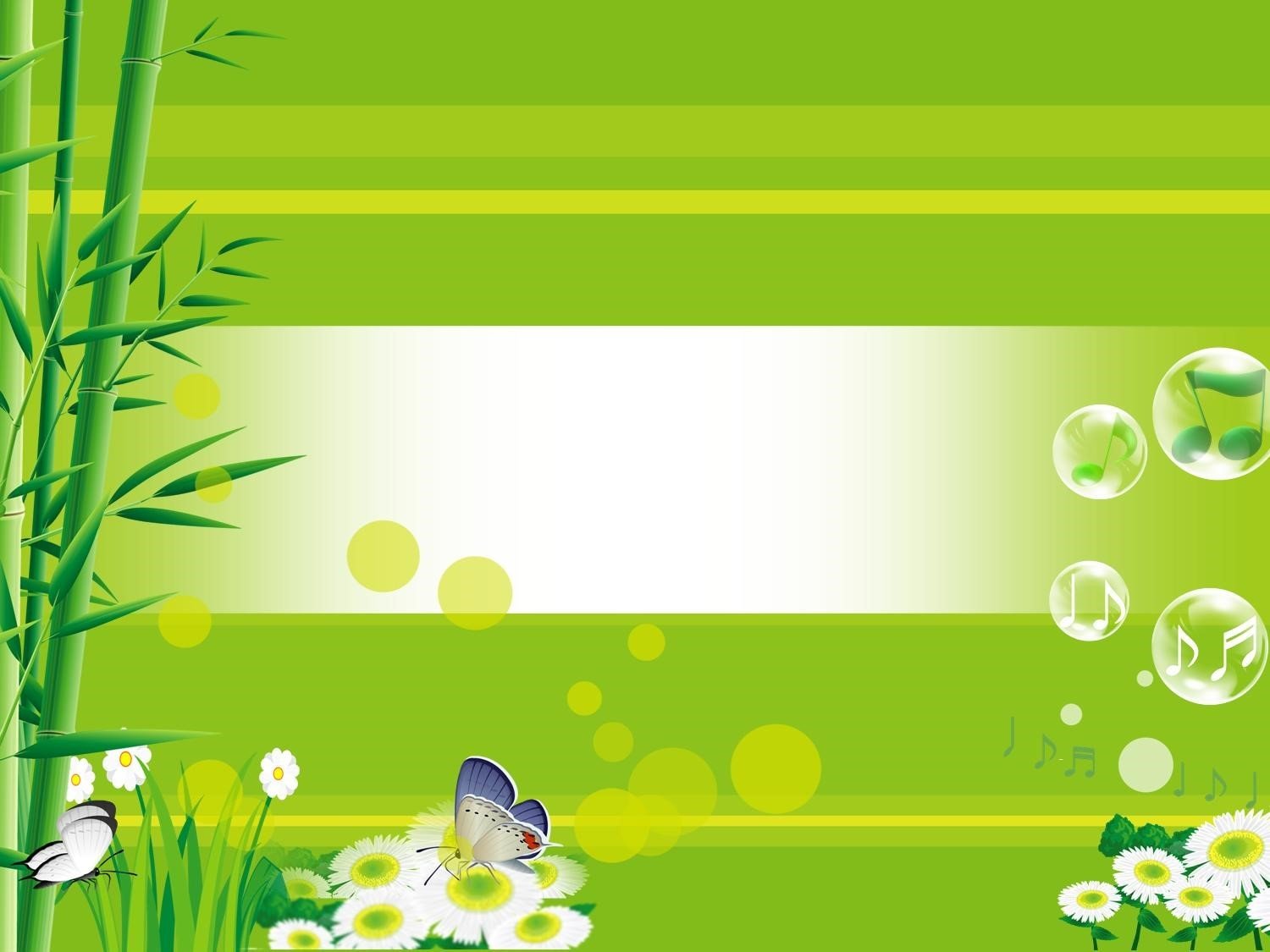 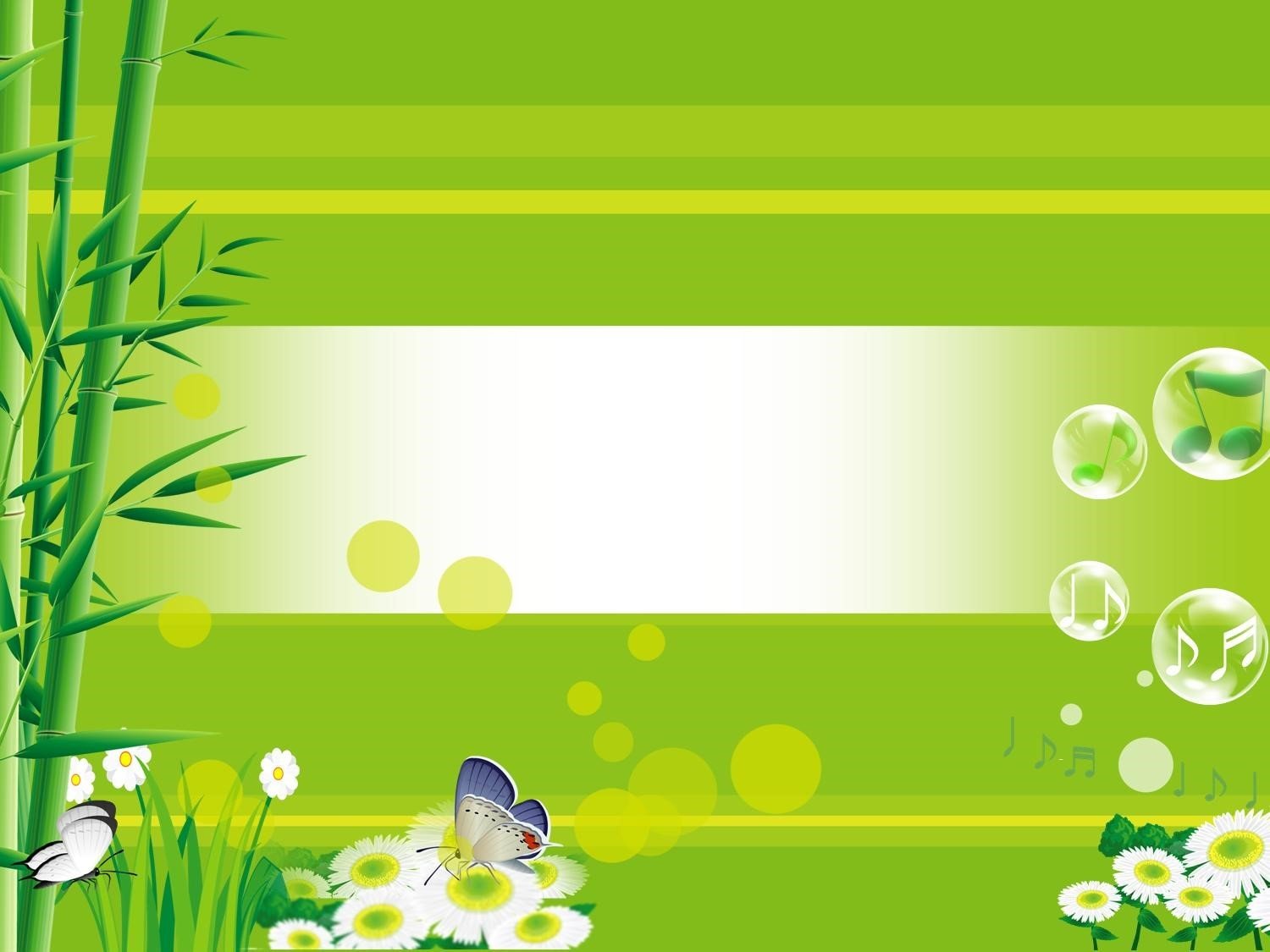 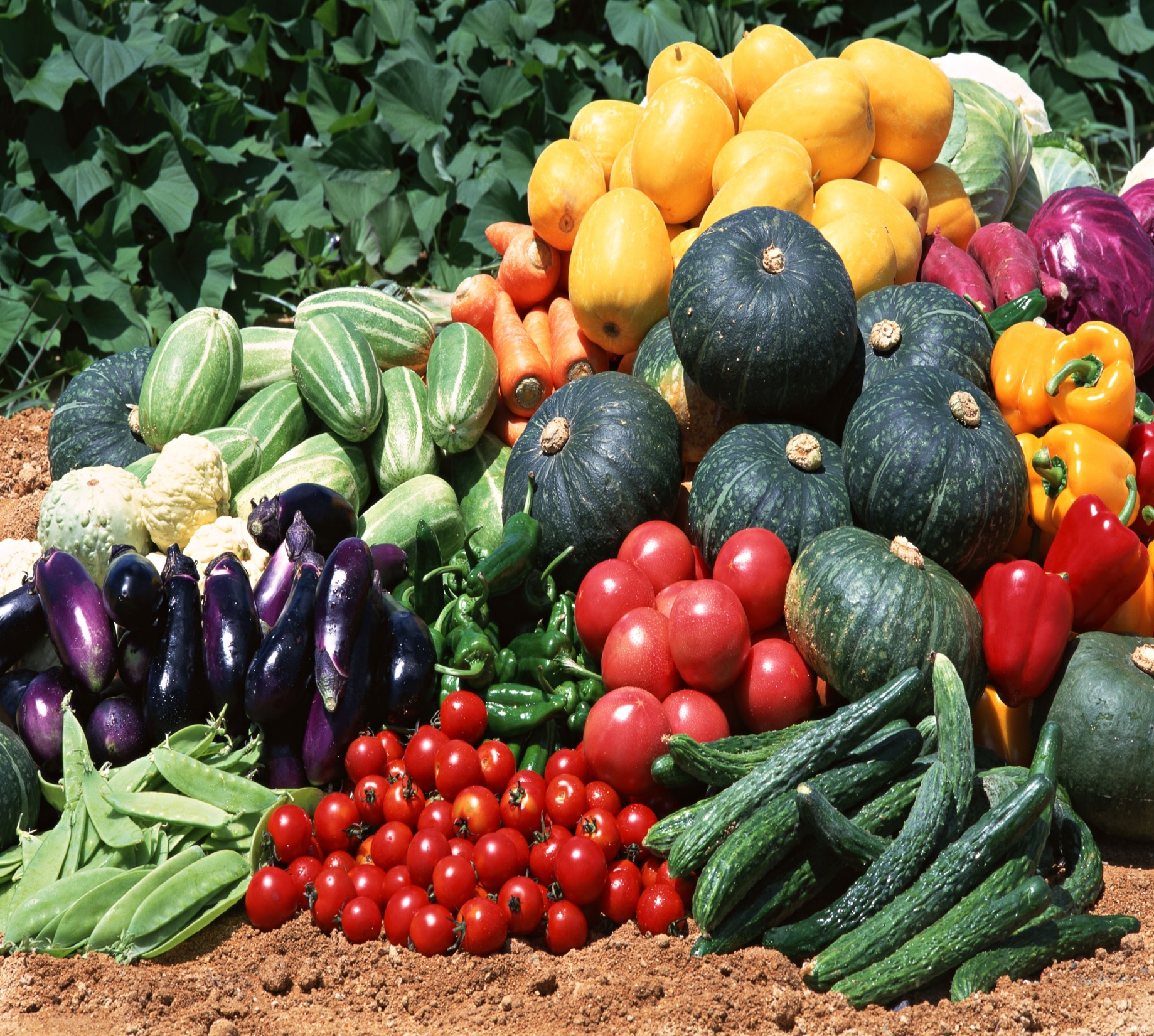 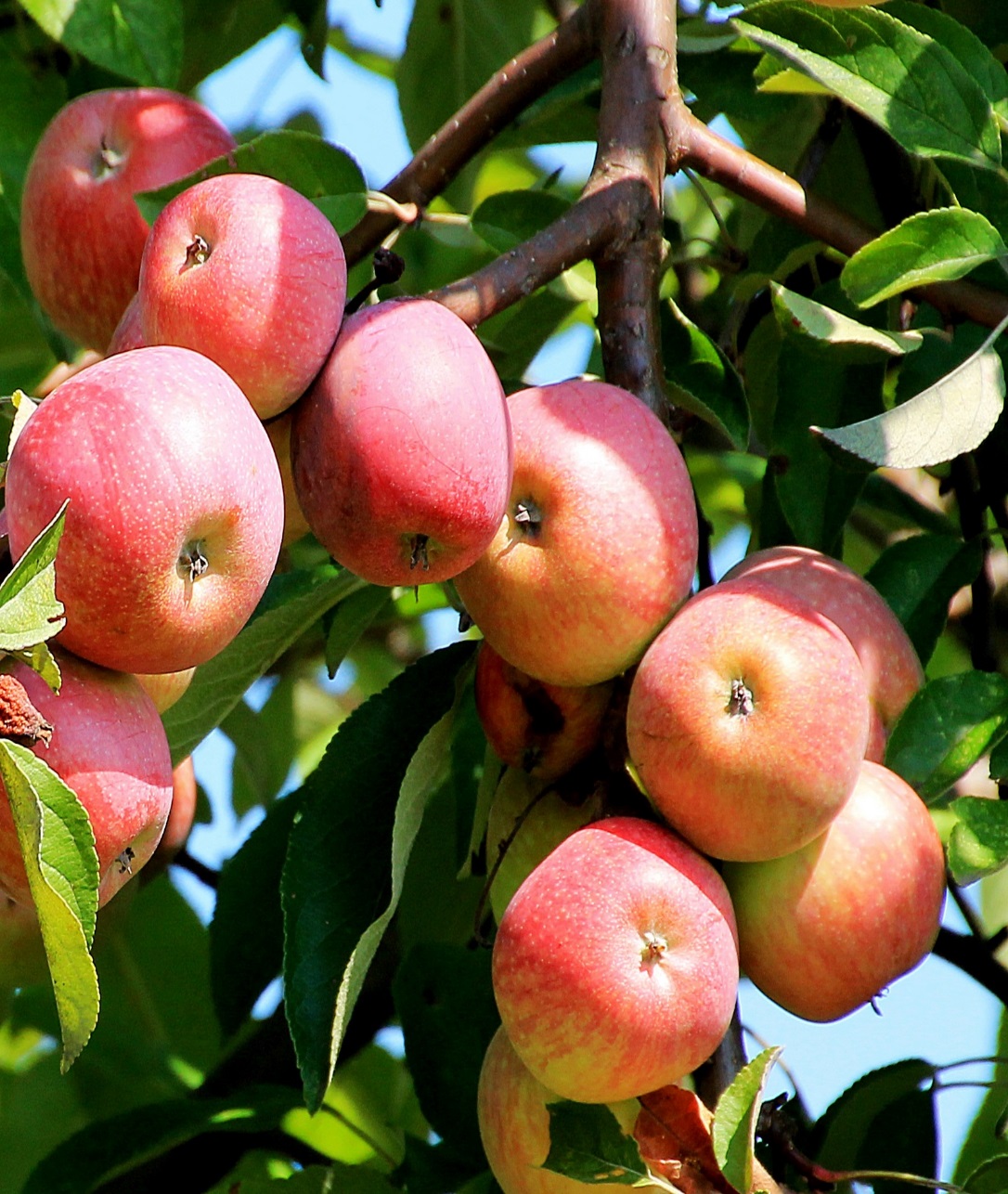 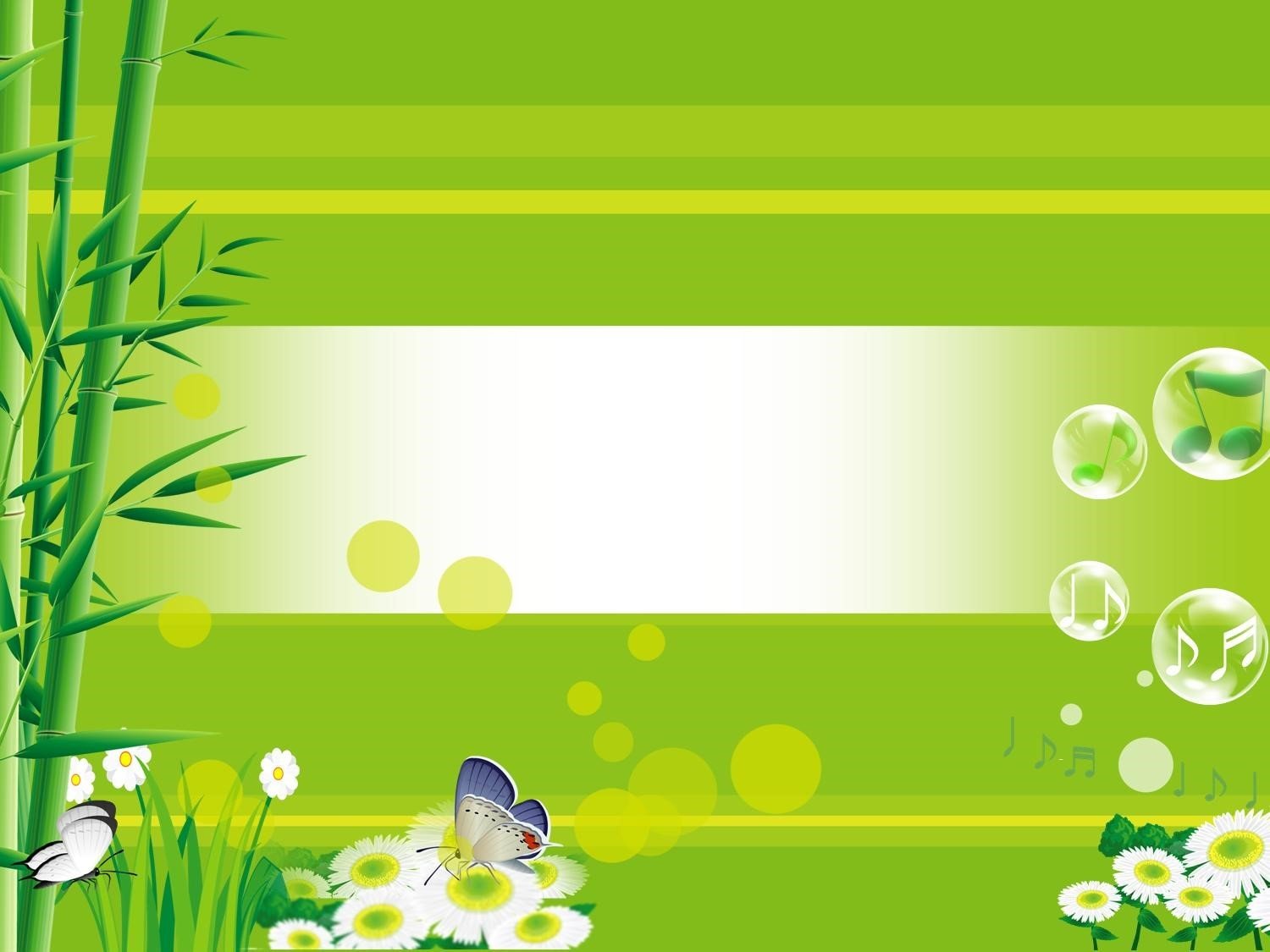 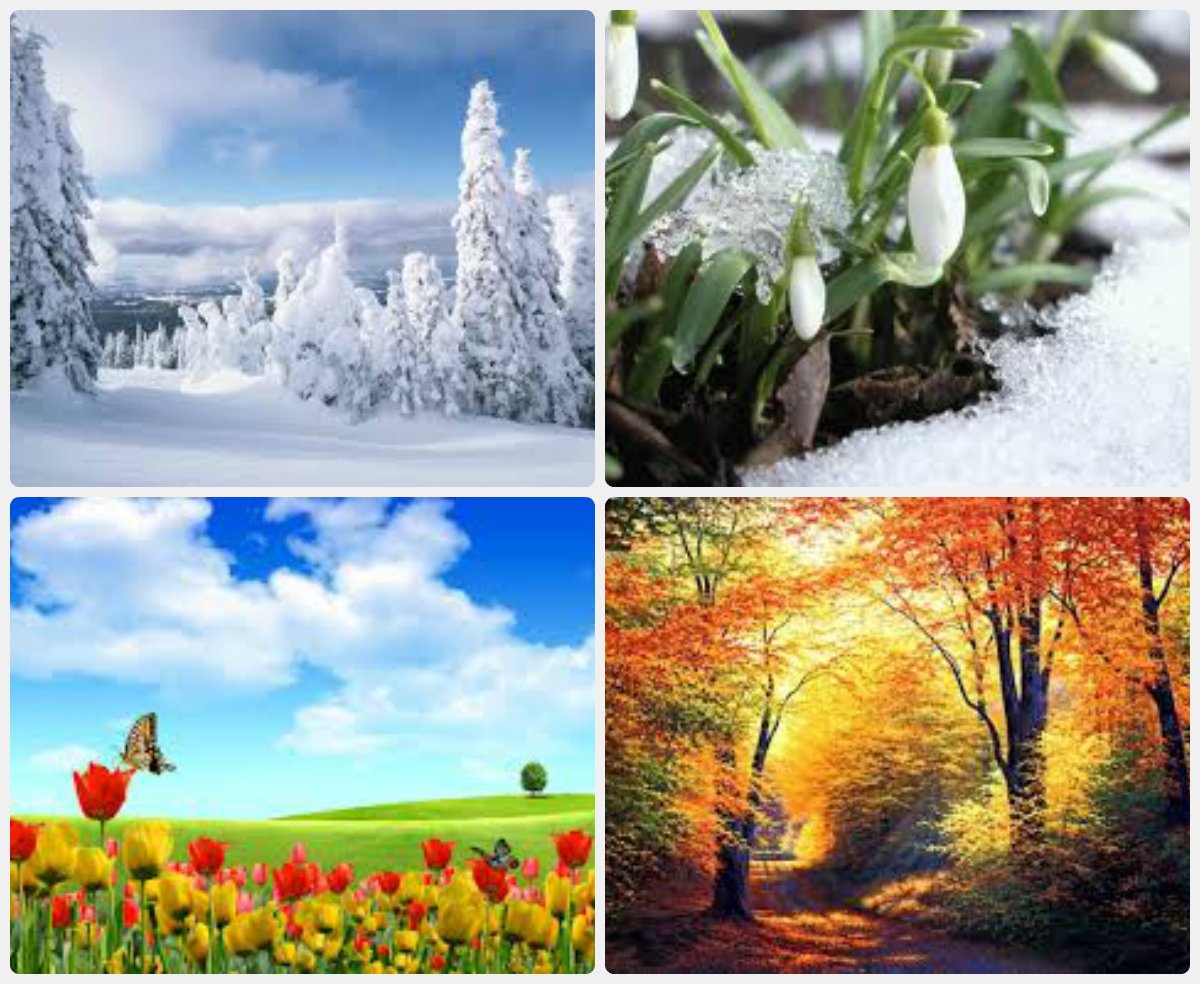 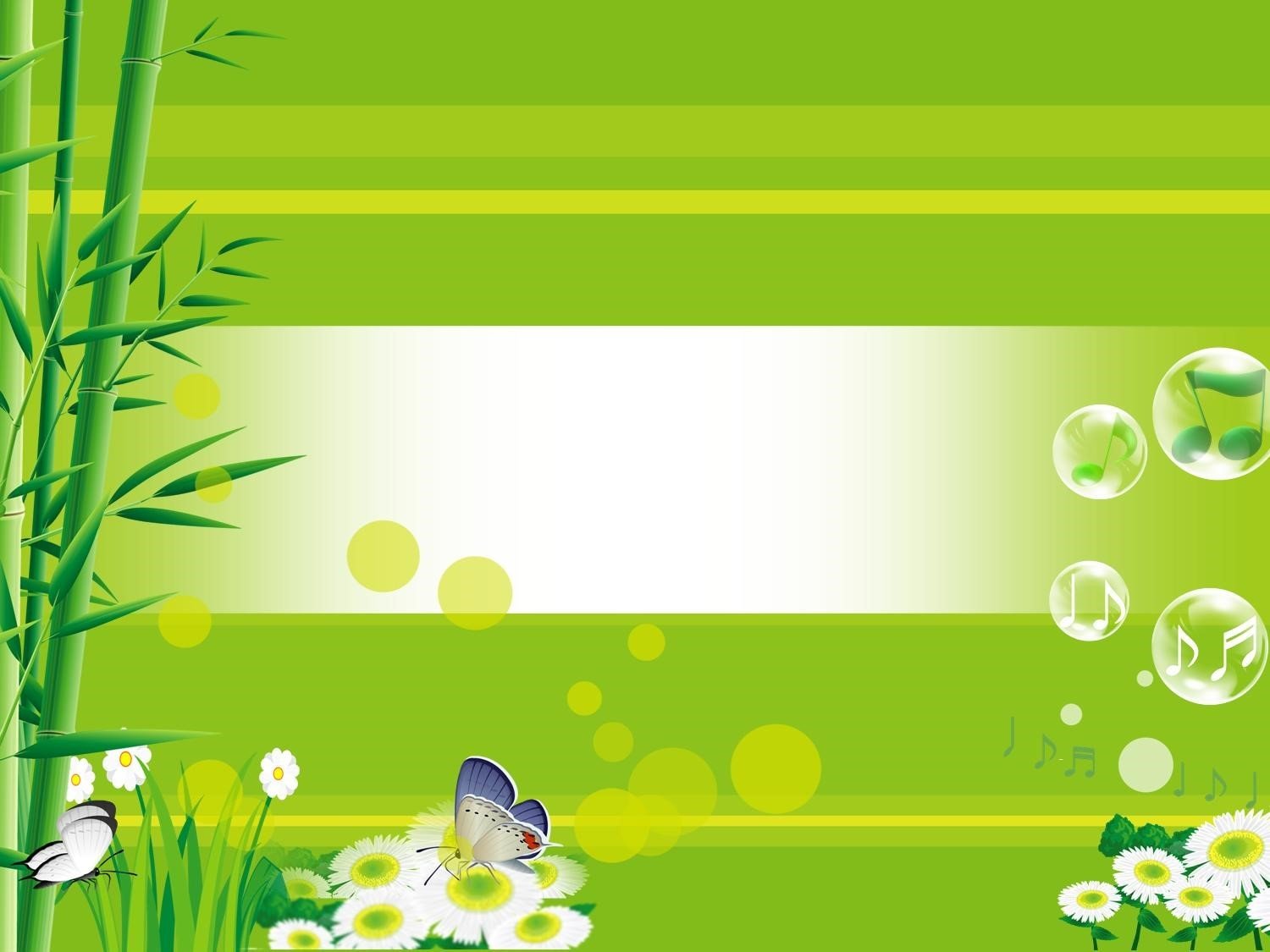 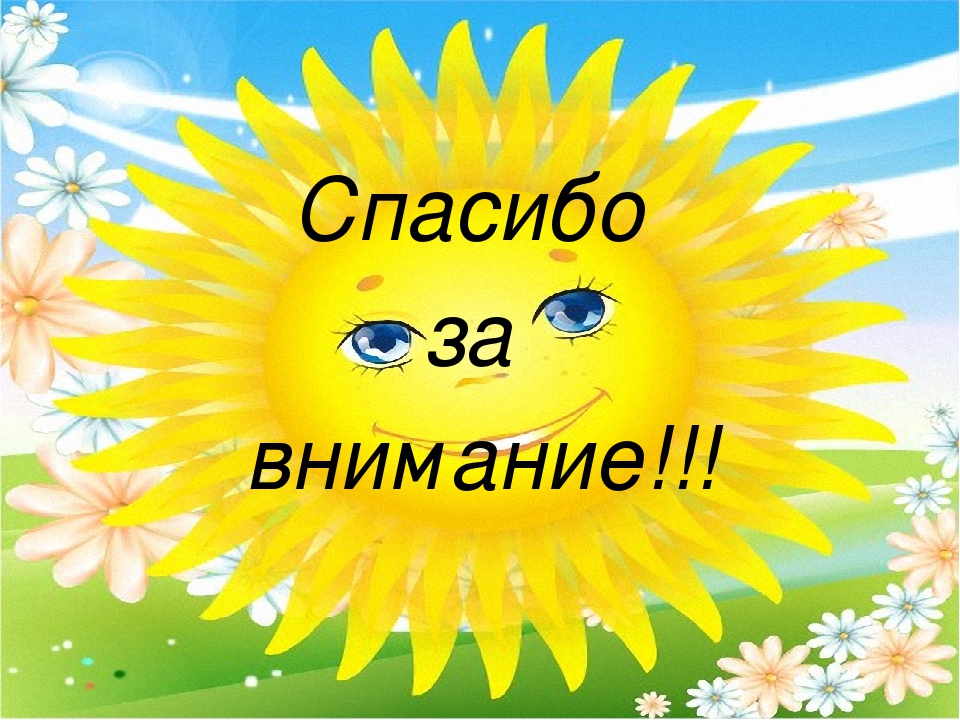 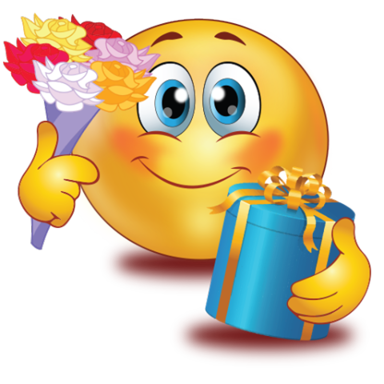